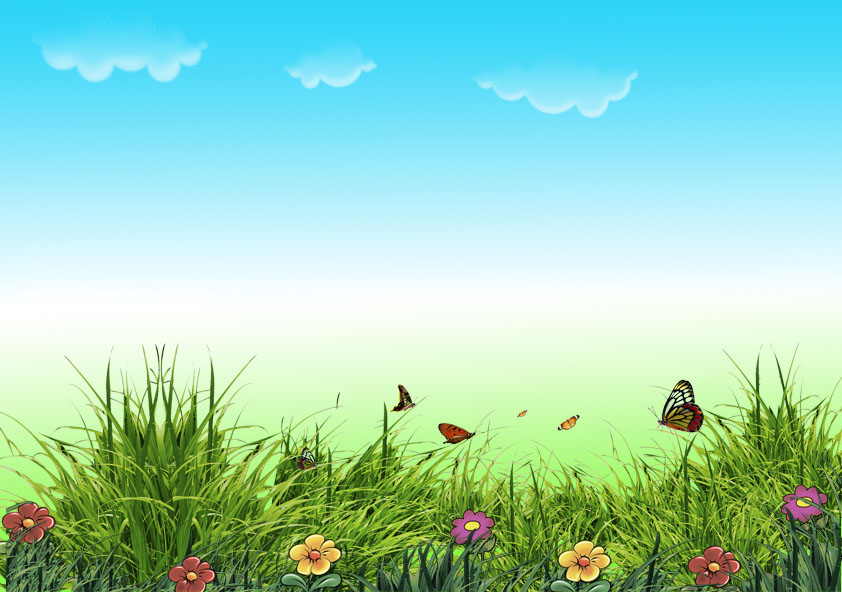 Муниципальное  бюджетное дошкольное образовательное учреждение
 «Детский сад комбинированного вида №1 «Дюймовочка» с.Русский Акташ»
 Альметьевского муниципального района Республики Татарстан. 



«Создание экологической тропинки на территории ДОУ 
с целью приобщения детей и их родителей к вопросам охраны природы,
 а так - же разностороннего развития детей дошкольного возраста».
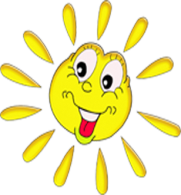 Добро пожаловать в наш детский сад!
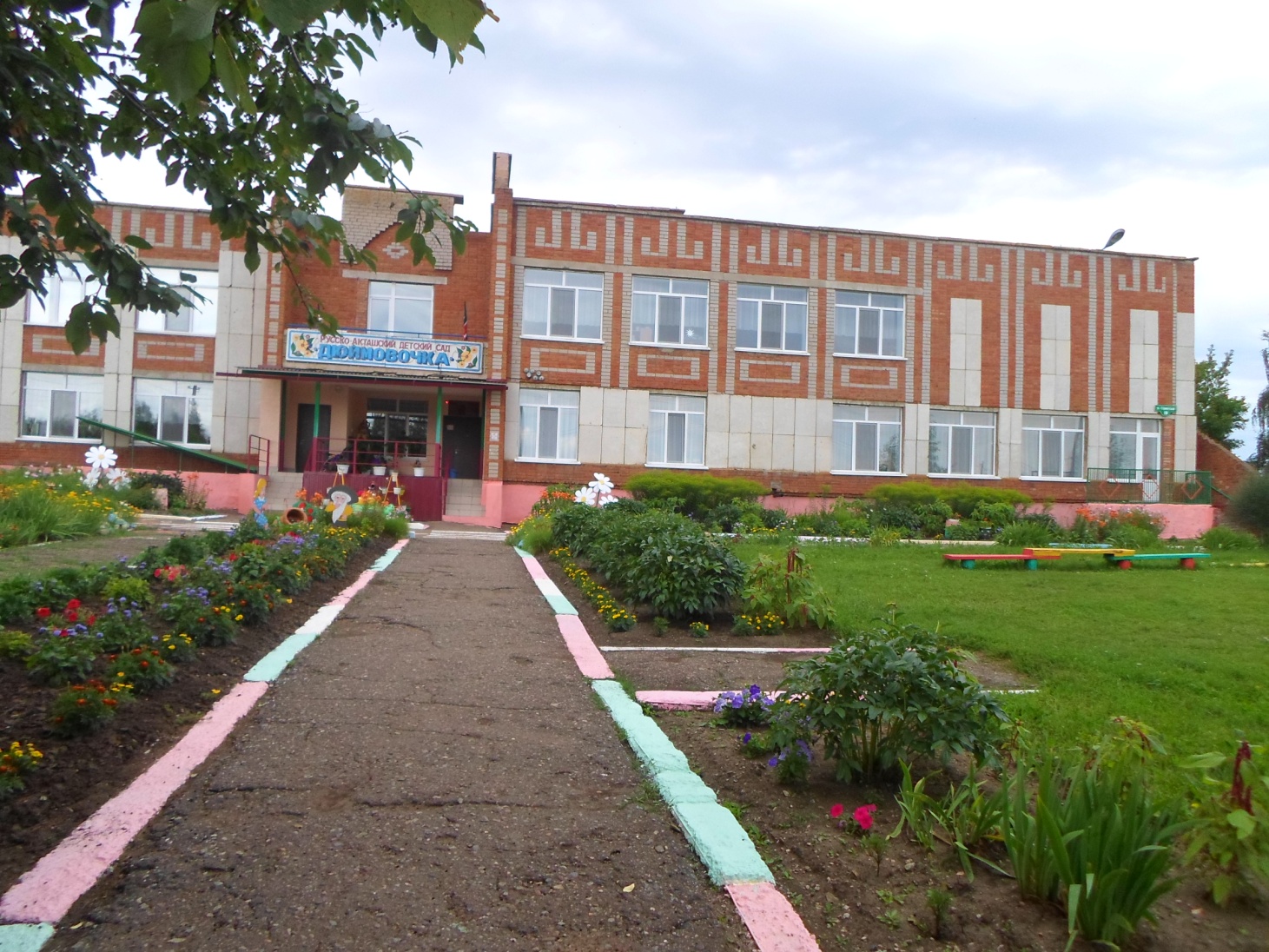 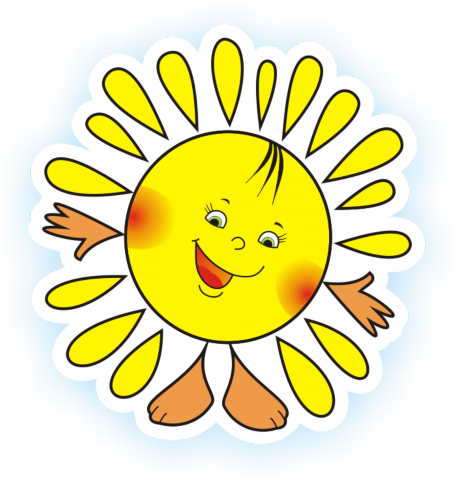 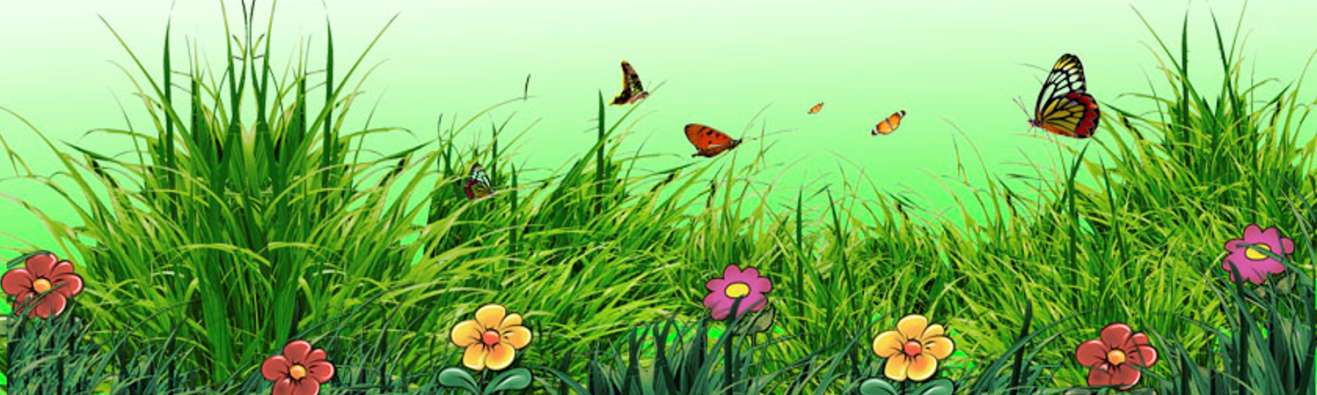 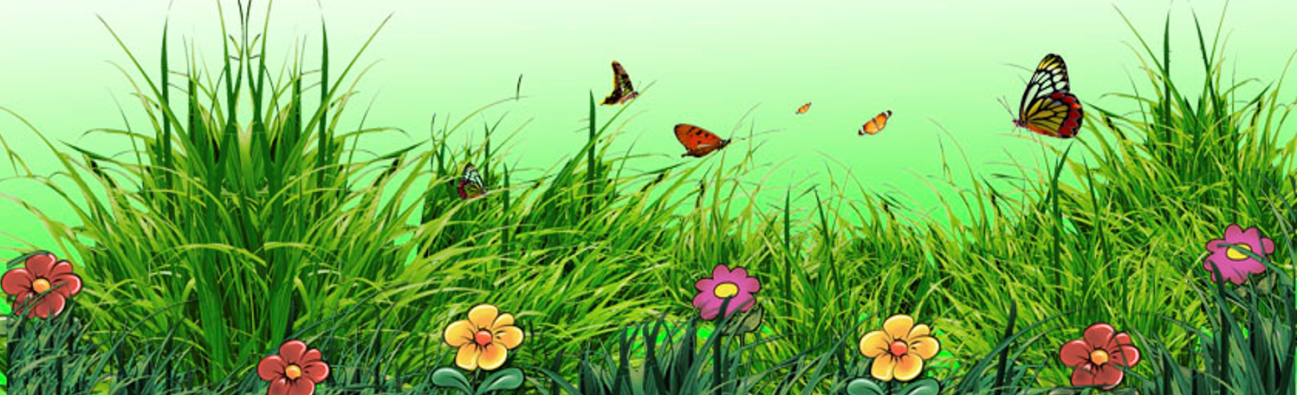 Экологическое воспитание дошкольников 
является важнейшей задачей ДОУ.
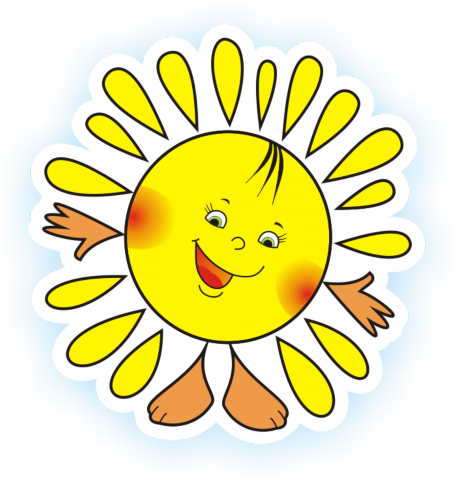 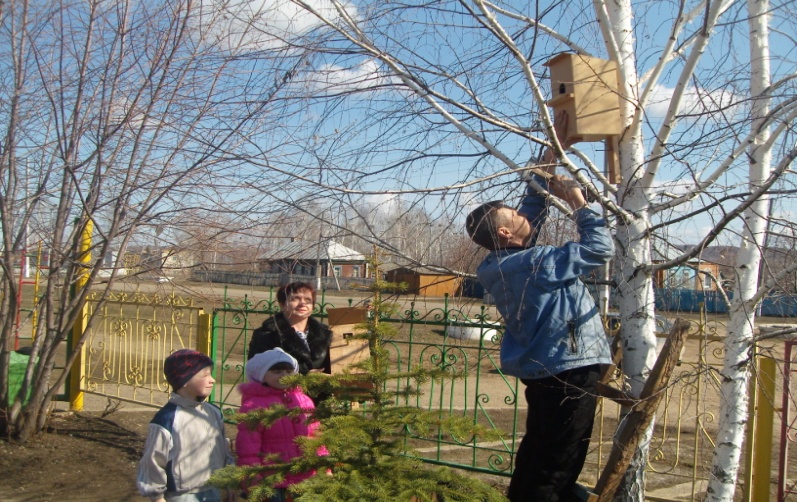 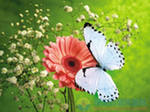 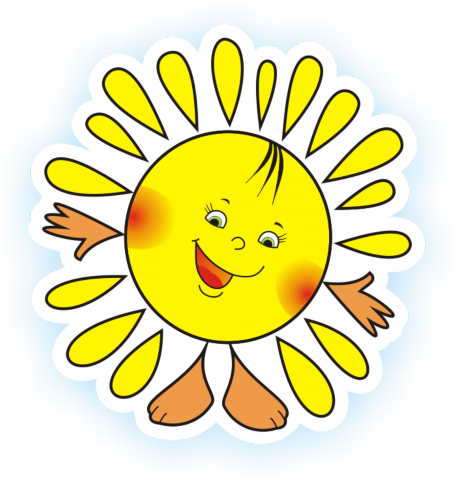 Территория ДОУ всегда красива и ухожена.
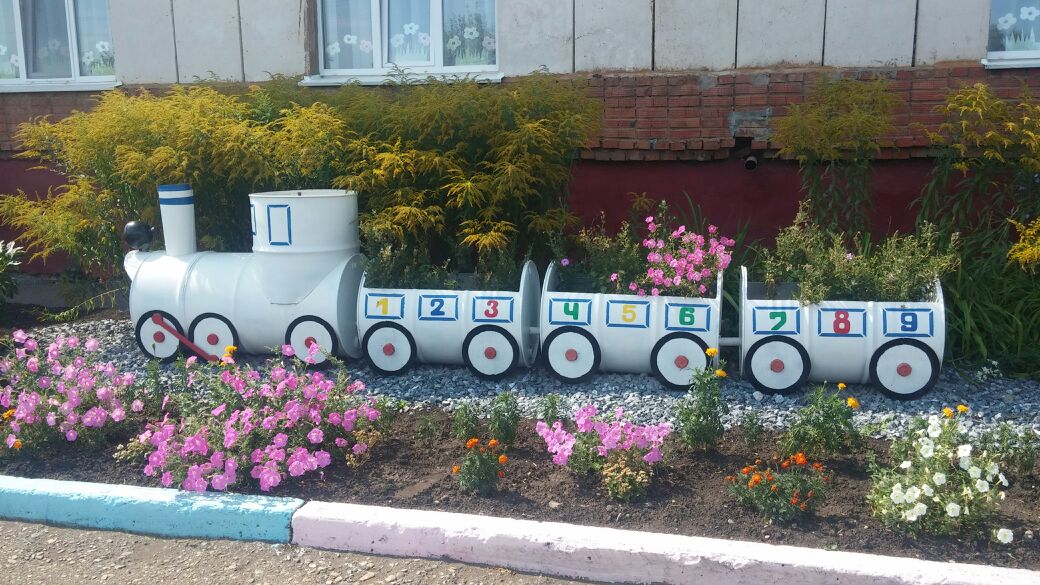 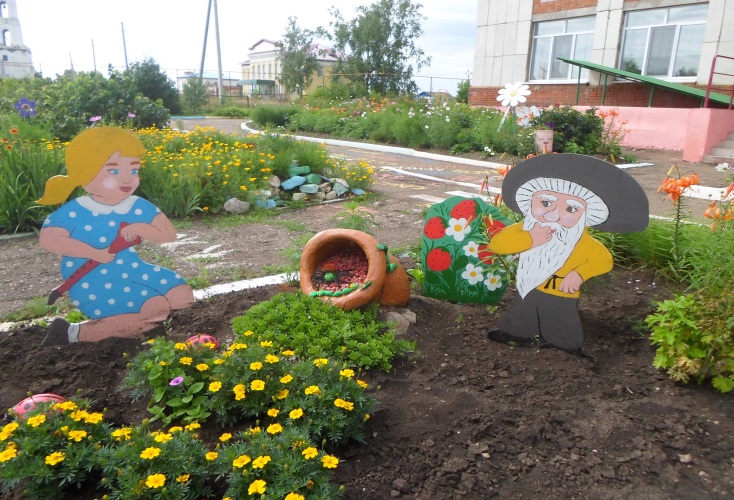 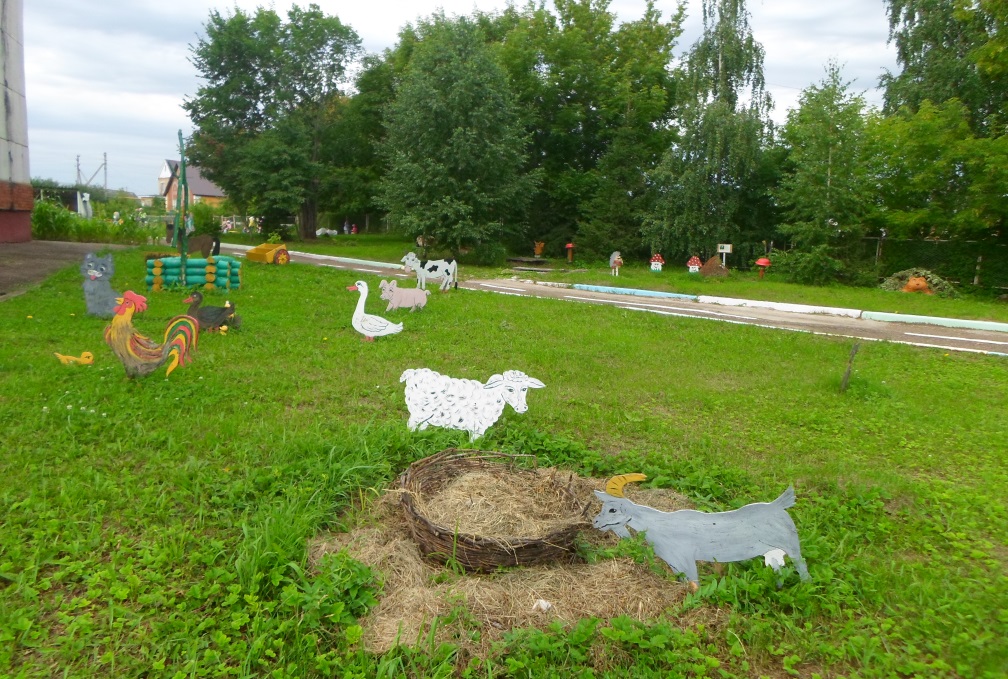 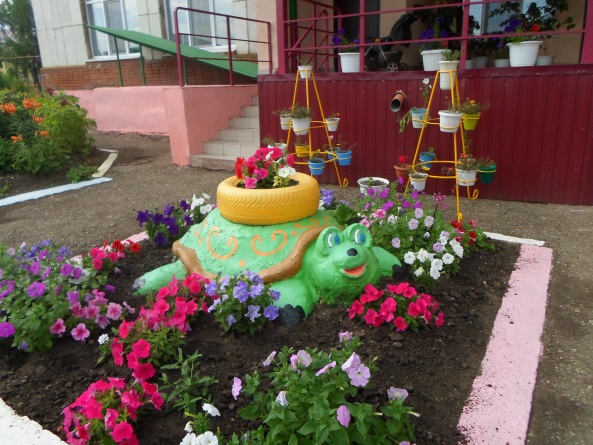 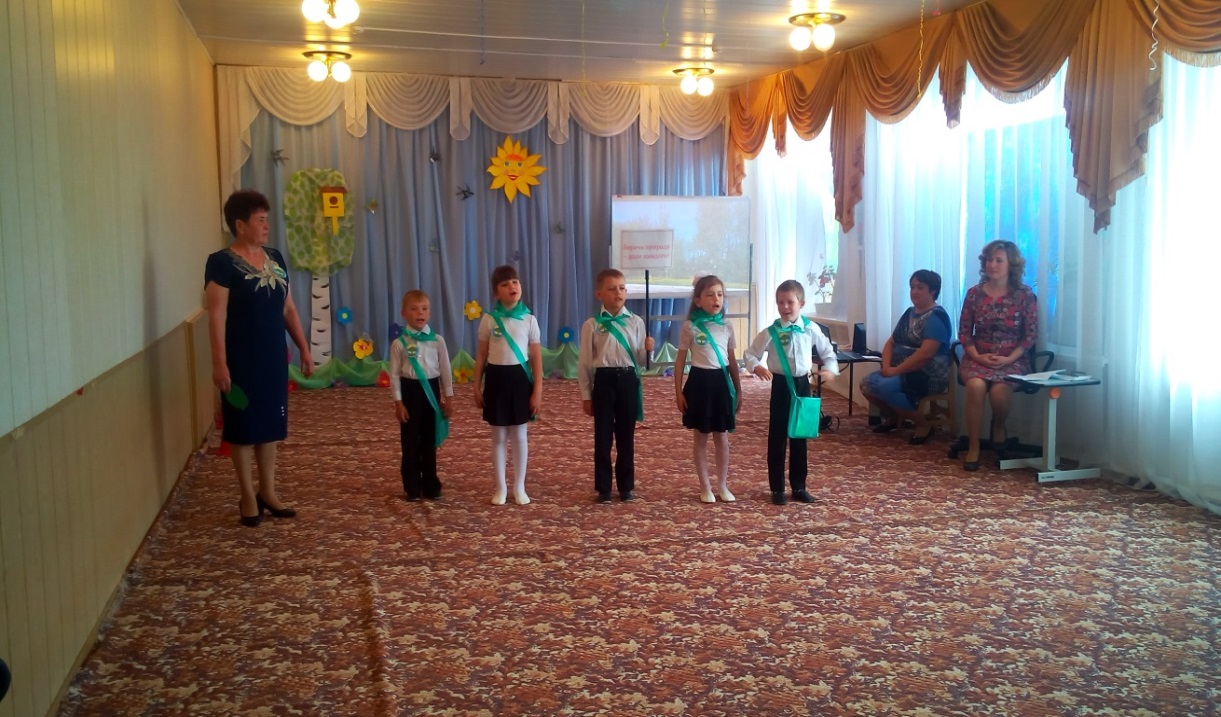 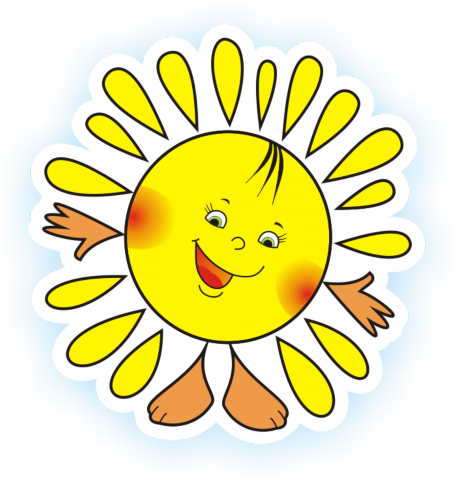 Экологическая тропинка «У Машеньки в гостях» 
привлекает внимание детей и взрослых. 
Она выполняет познавательную, развивающую, эстетическую 
и воспитательную функции.
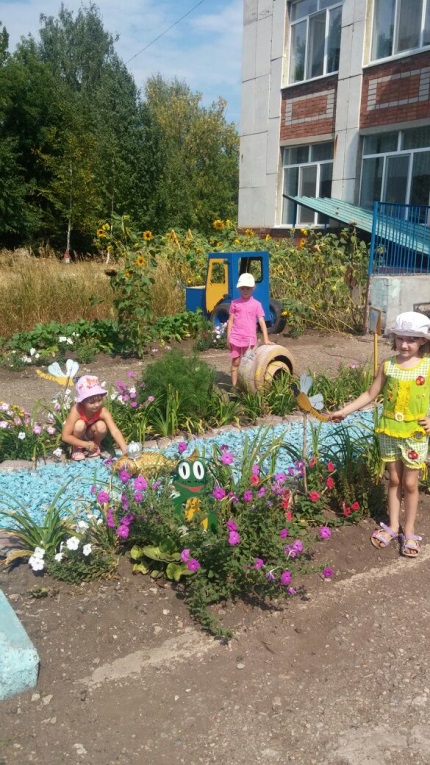 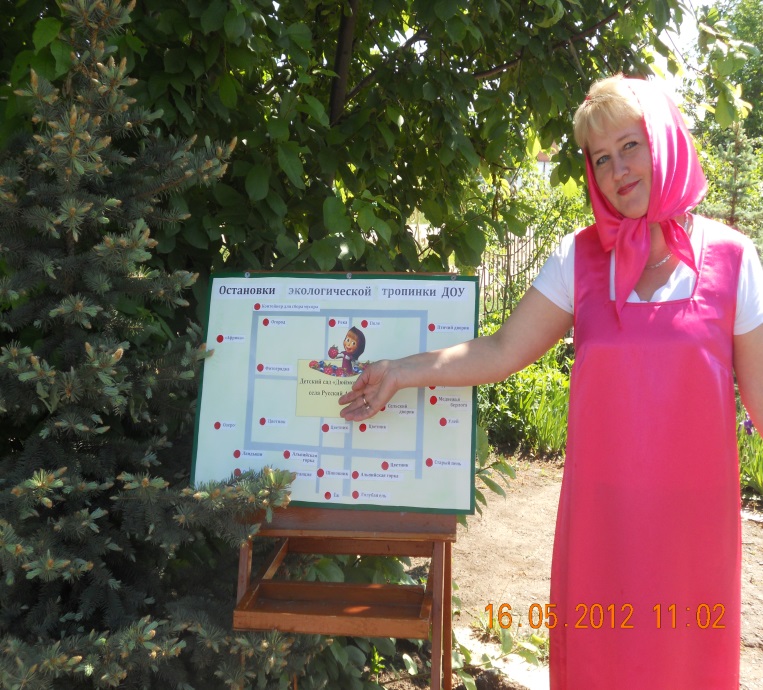 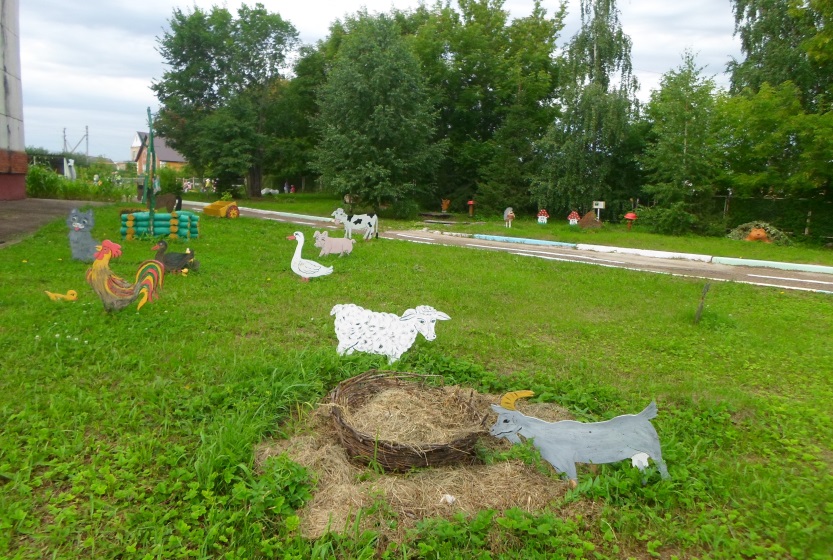 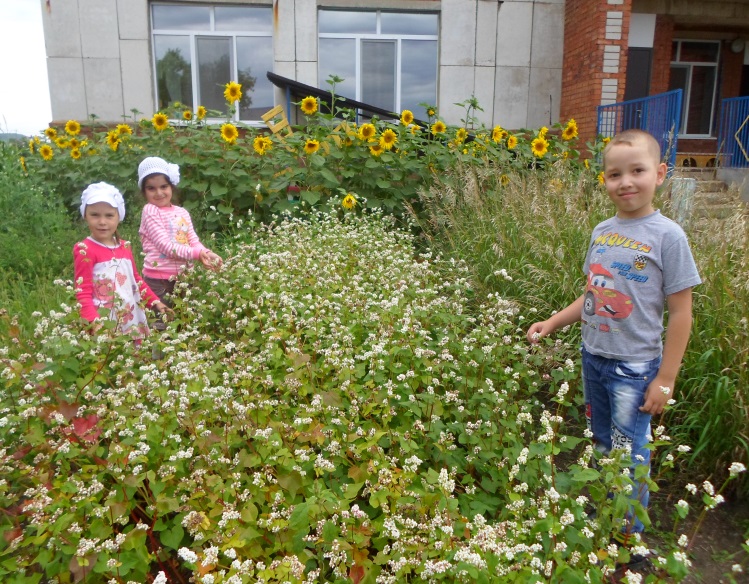 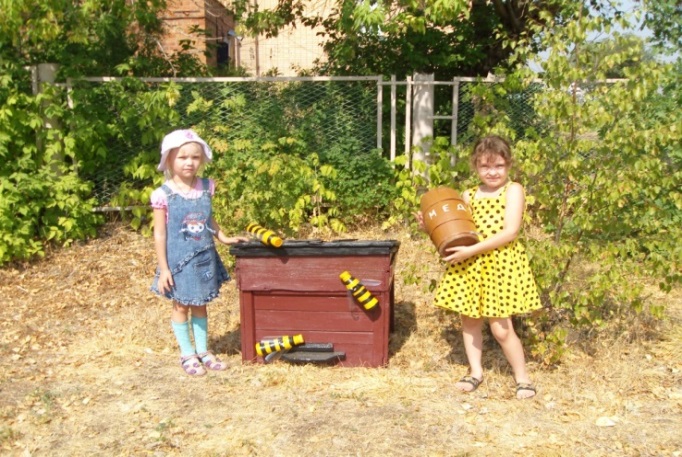 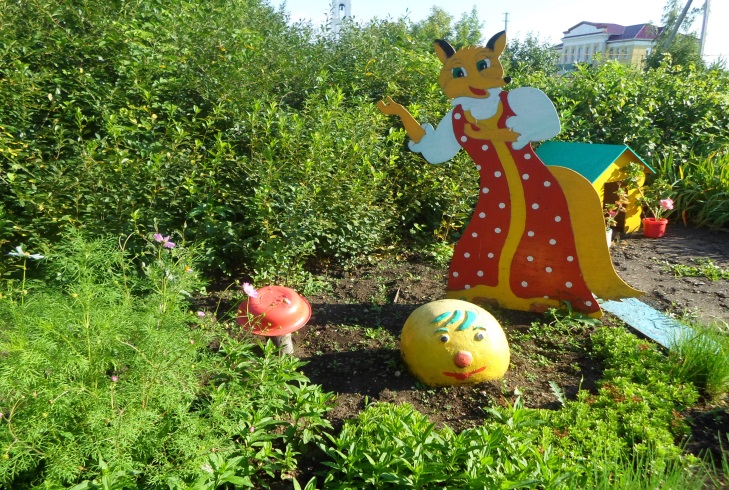 «Чудо – цветник!».
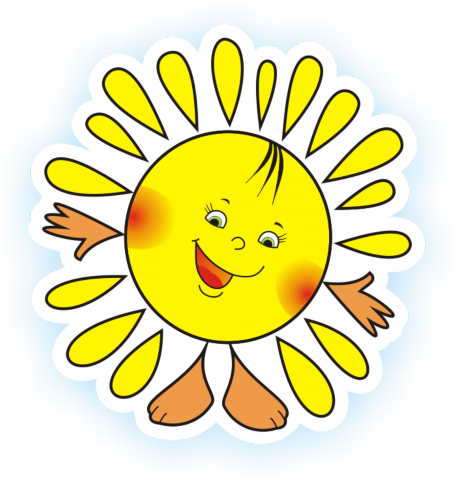 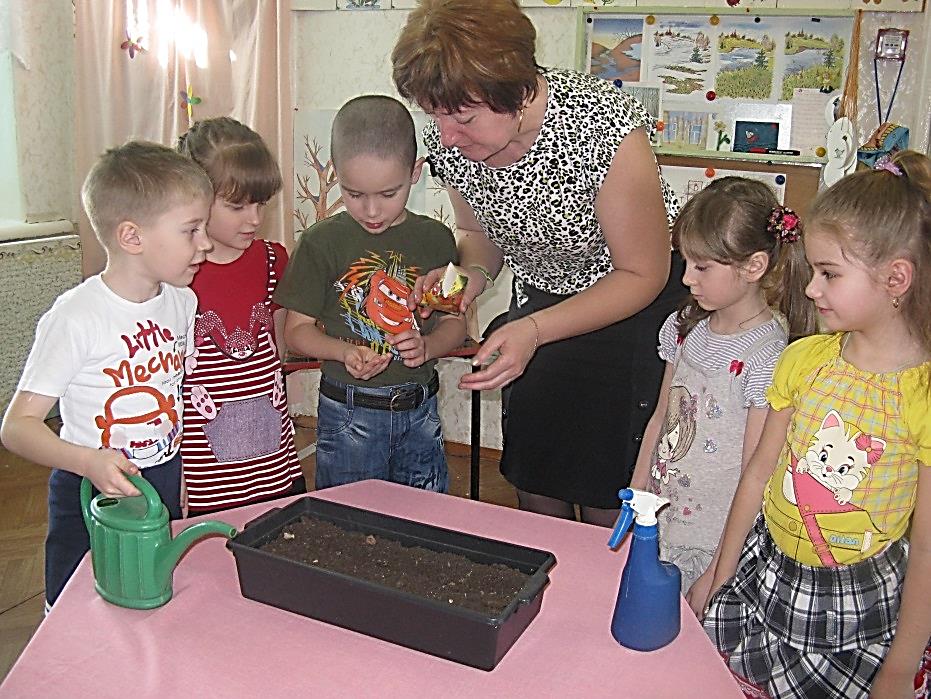 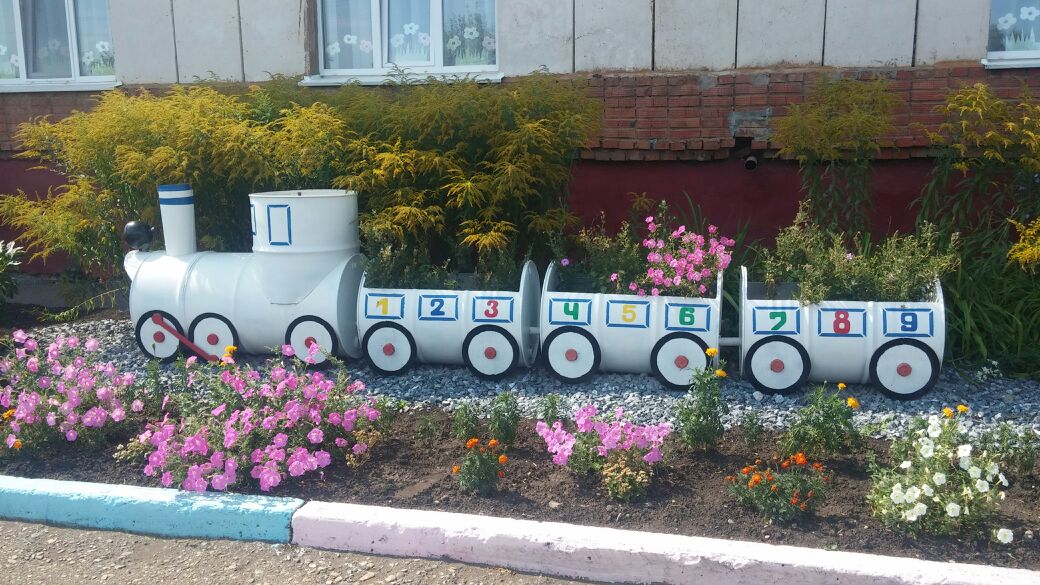 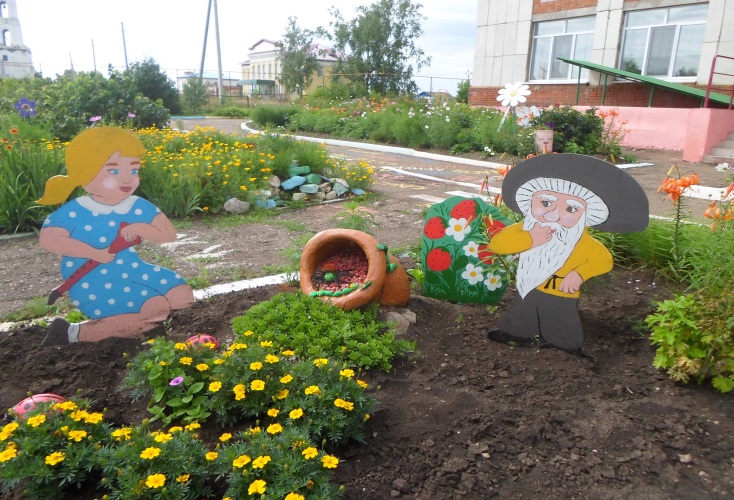 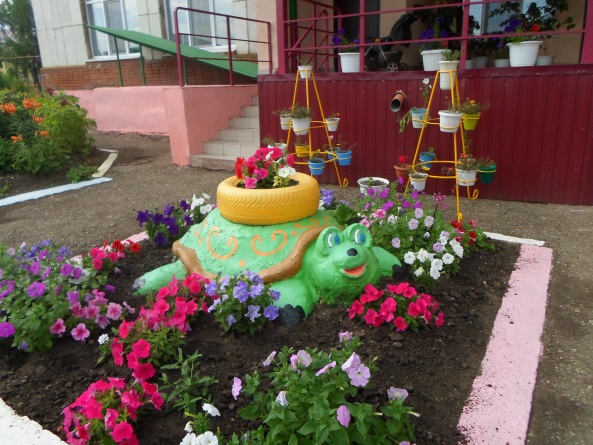 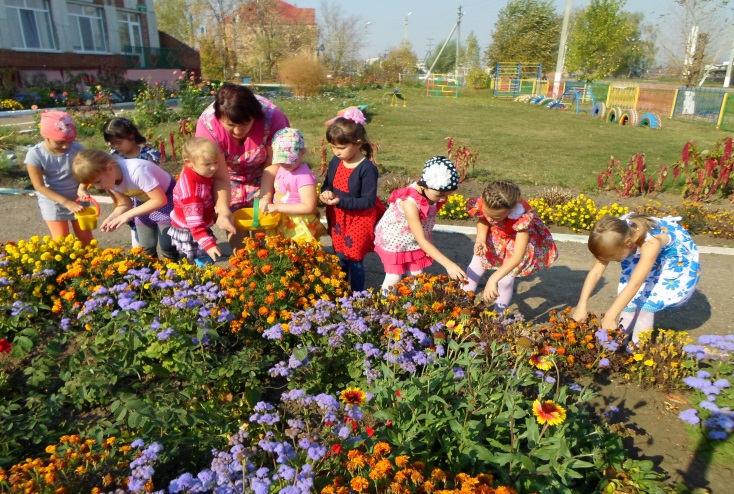 А еще у нас есть «Лес».
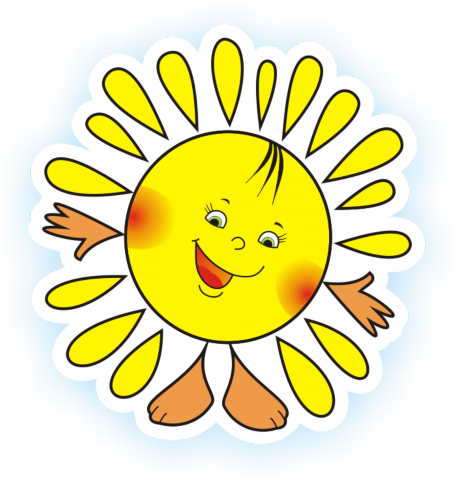 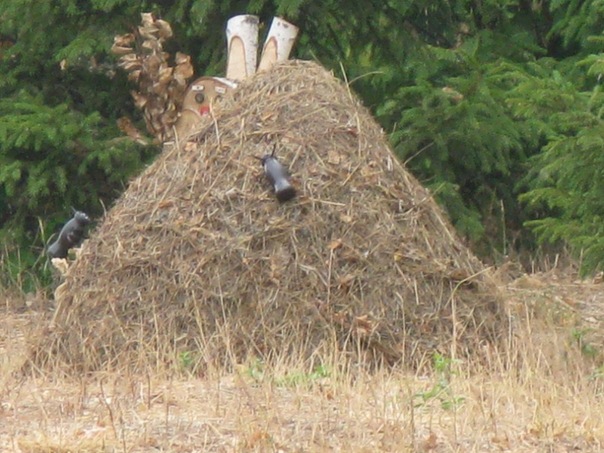 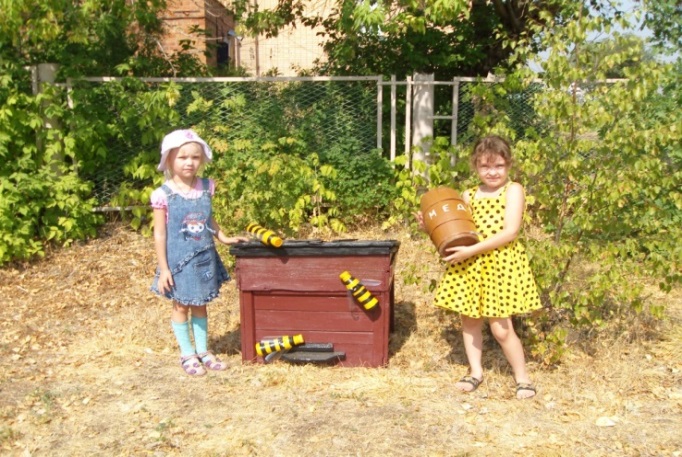 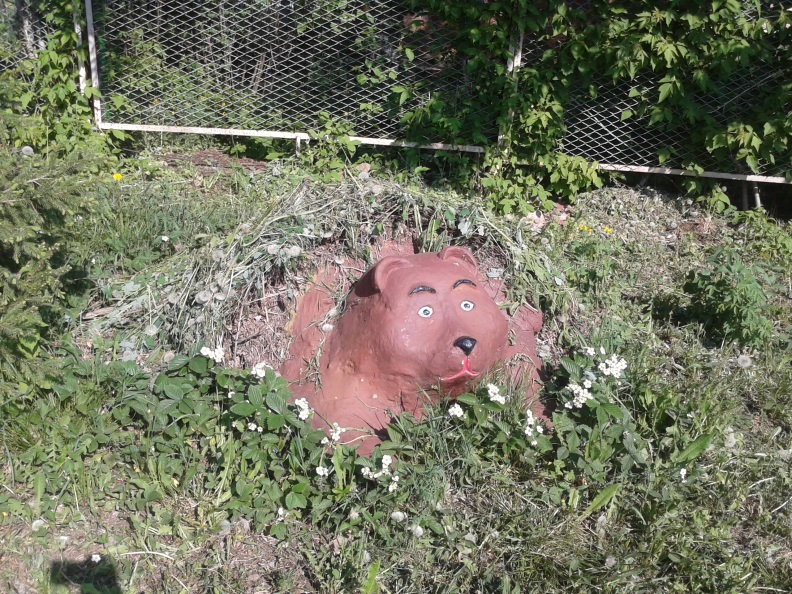 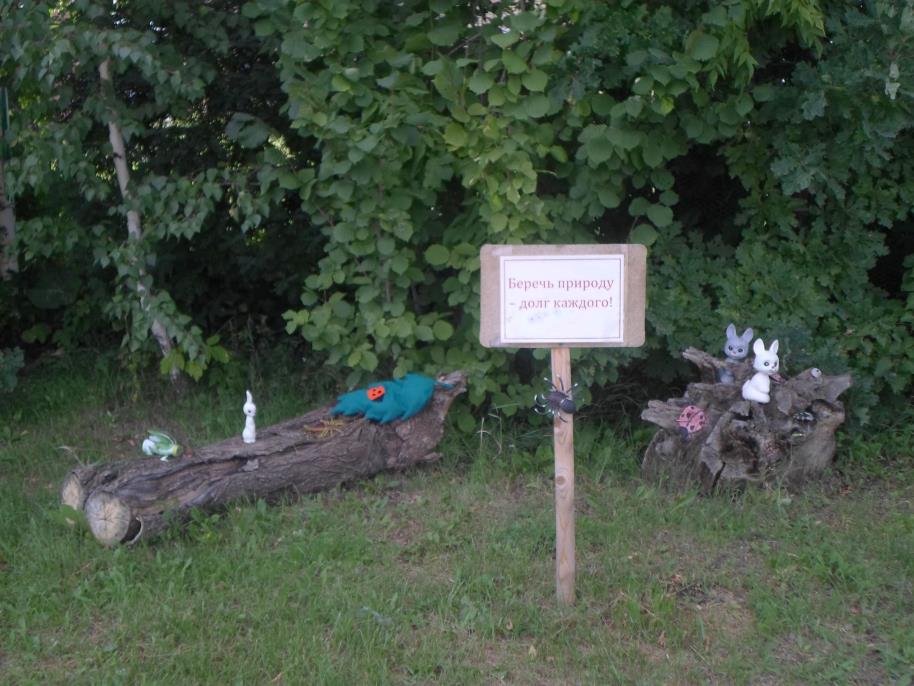 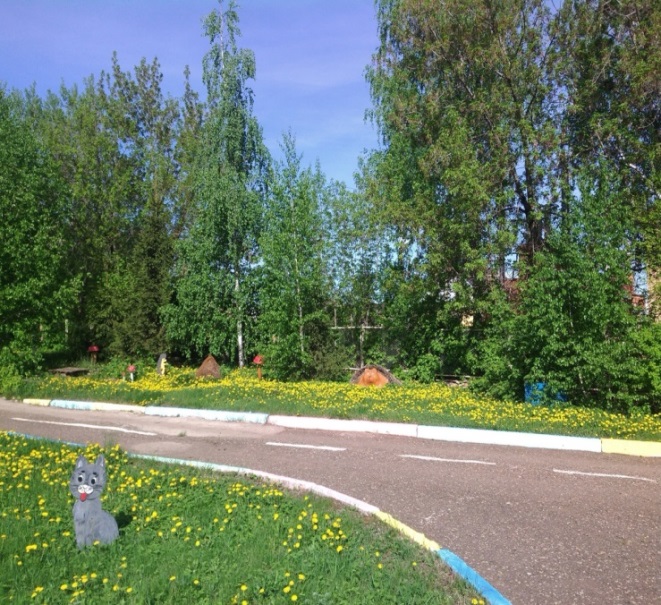 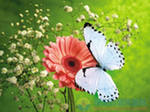 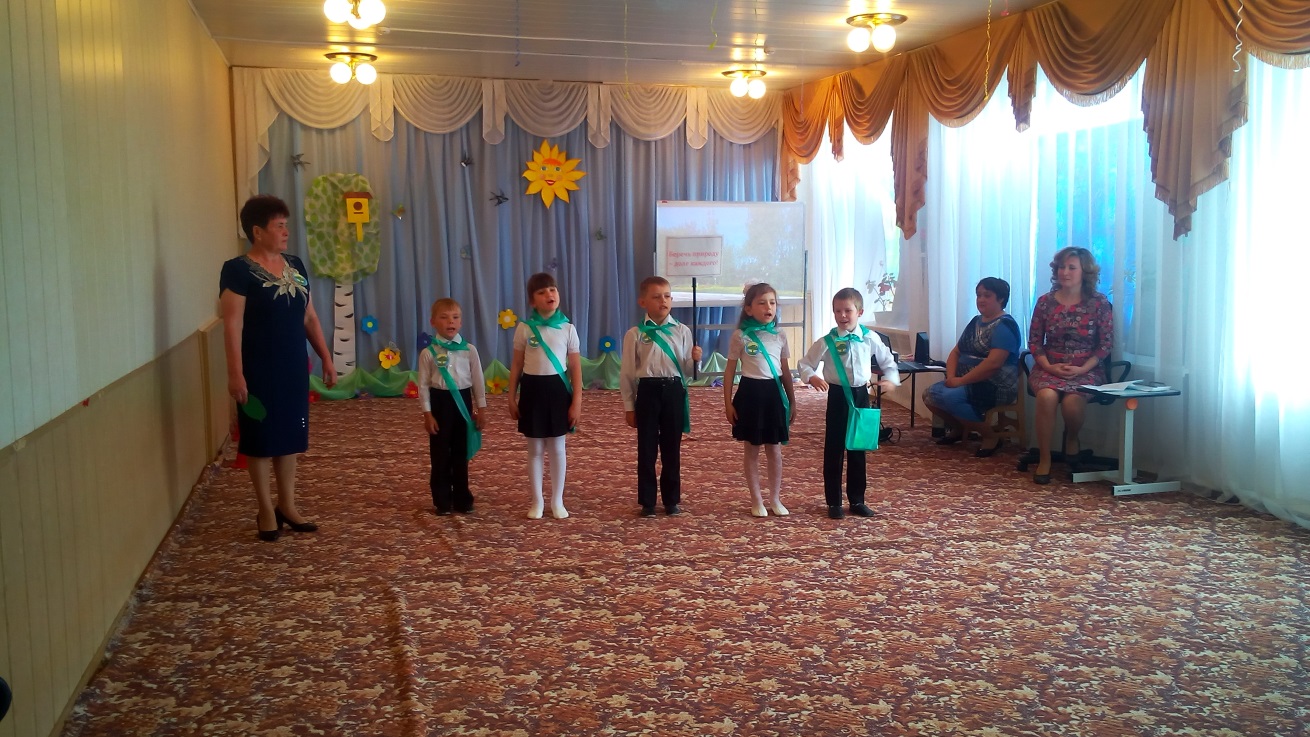 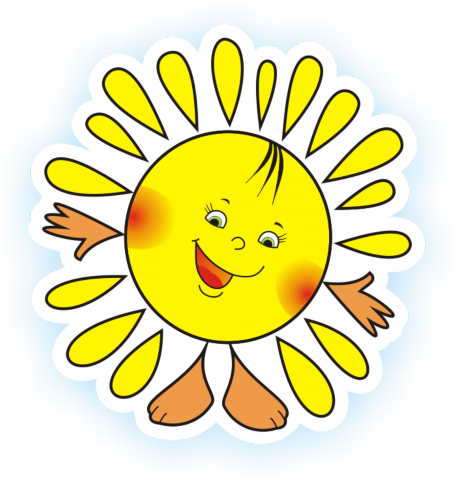 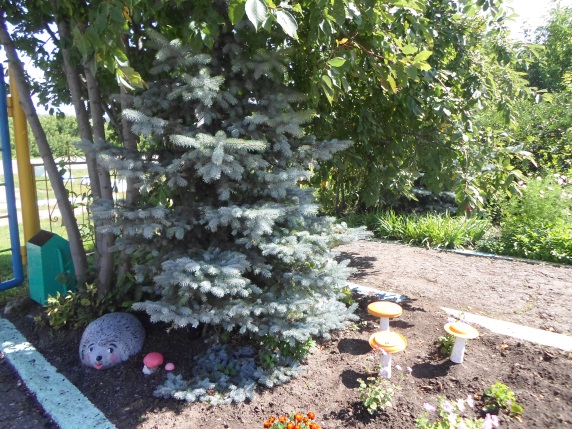 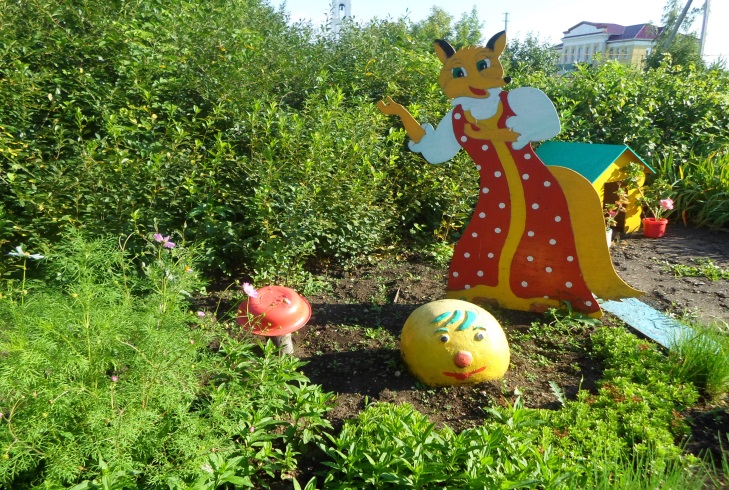 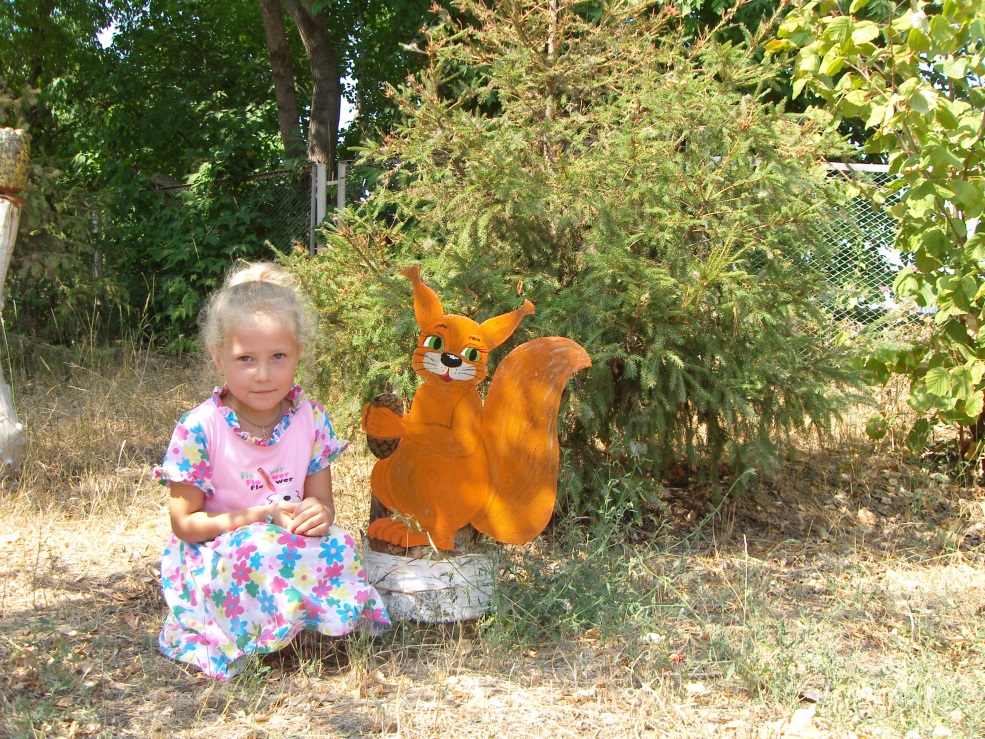 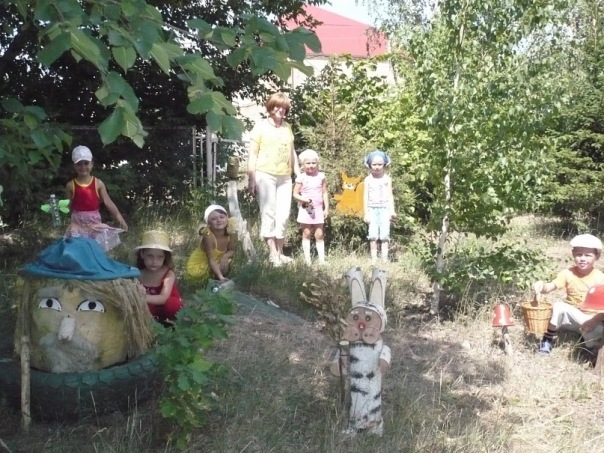 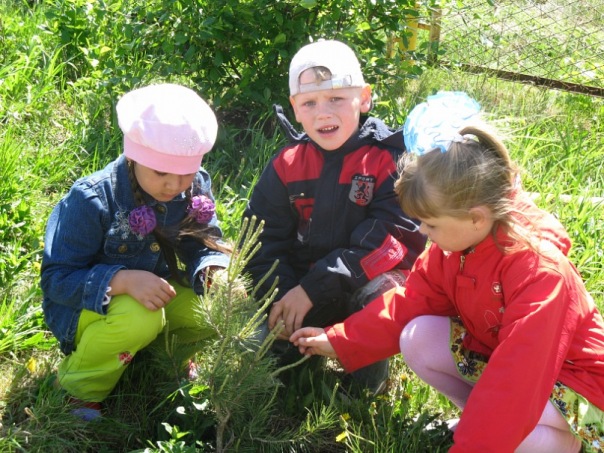 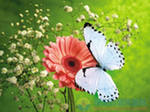 Мы знакомим детей с трудом лесника 
и егеря и с движением «Лесной патруль!»

В нашем детском саду создана агитбригада  
        «Зеленый патруль!» 
Каждому жителю Альметьевского района 
они предлагают  посадить хотя-бы по одному дереву!
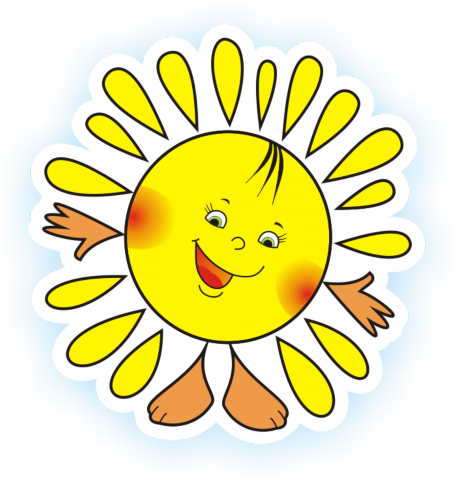 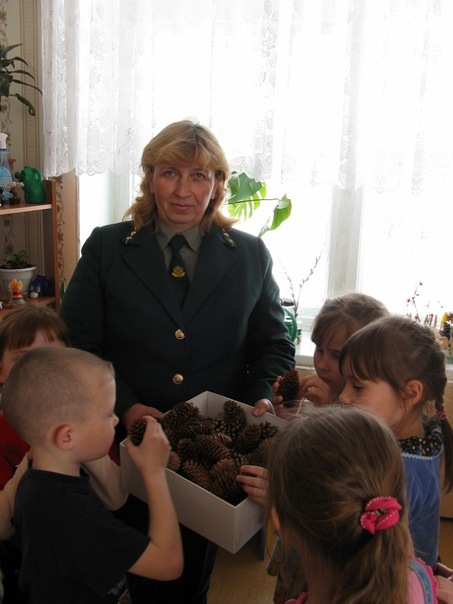 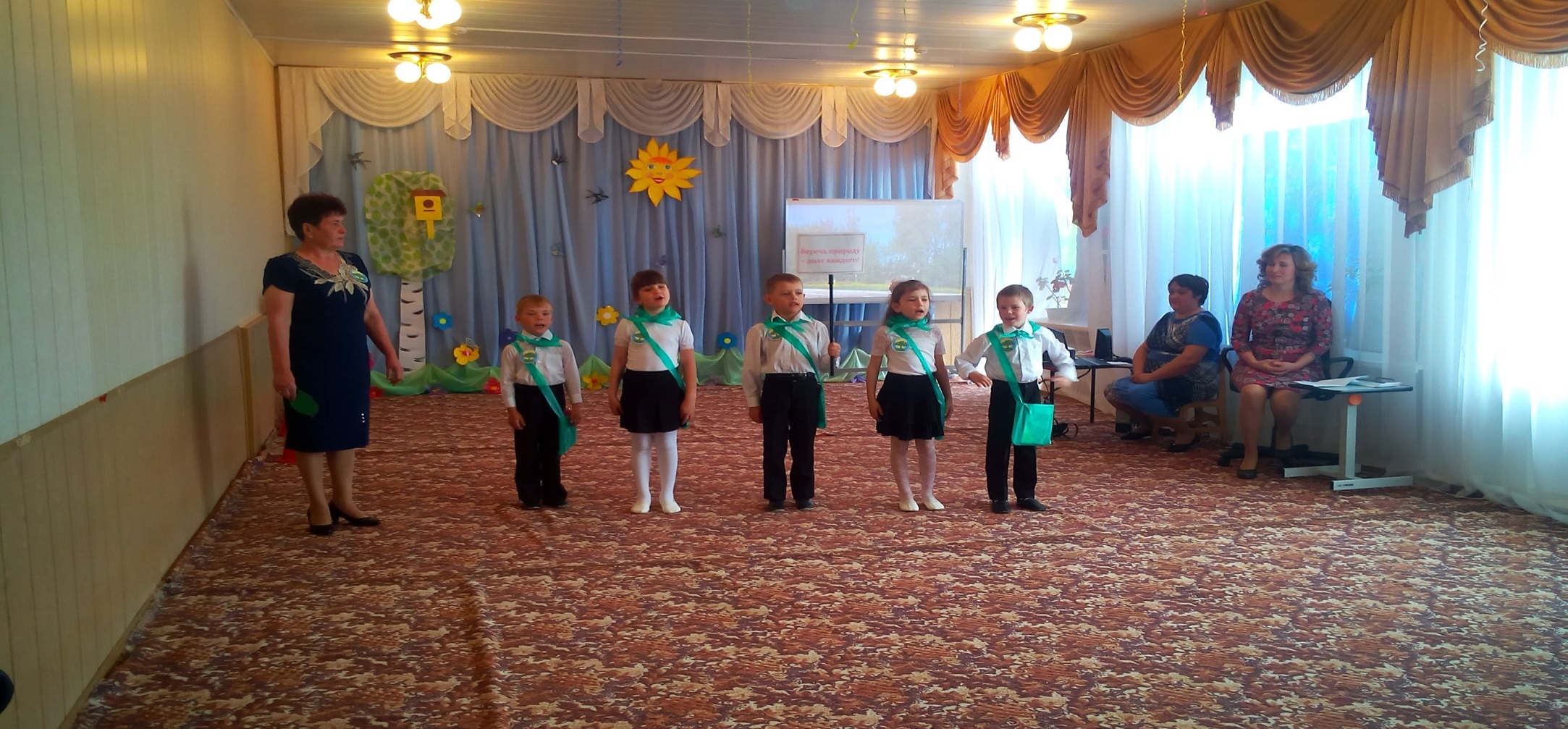 Мы не можем остановить заводы,Чтоб голубое небо не коптили,Чтоб в реки не сливали все отходы,И чтоб природу нашу не губили!НО!Мы можем деревья посадить!
И птиц зимою покормить!
На землю мусор не бросать!
Цветы не рвать!
Зверей не обижать!
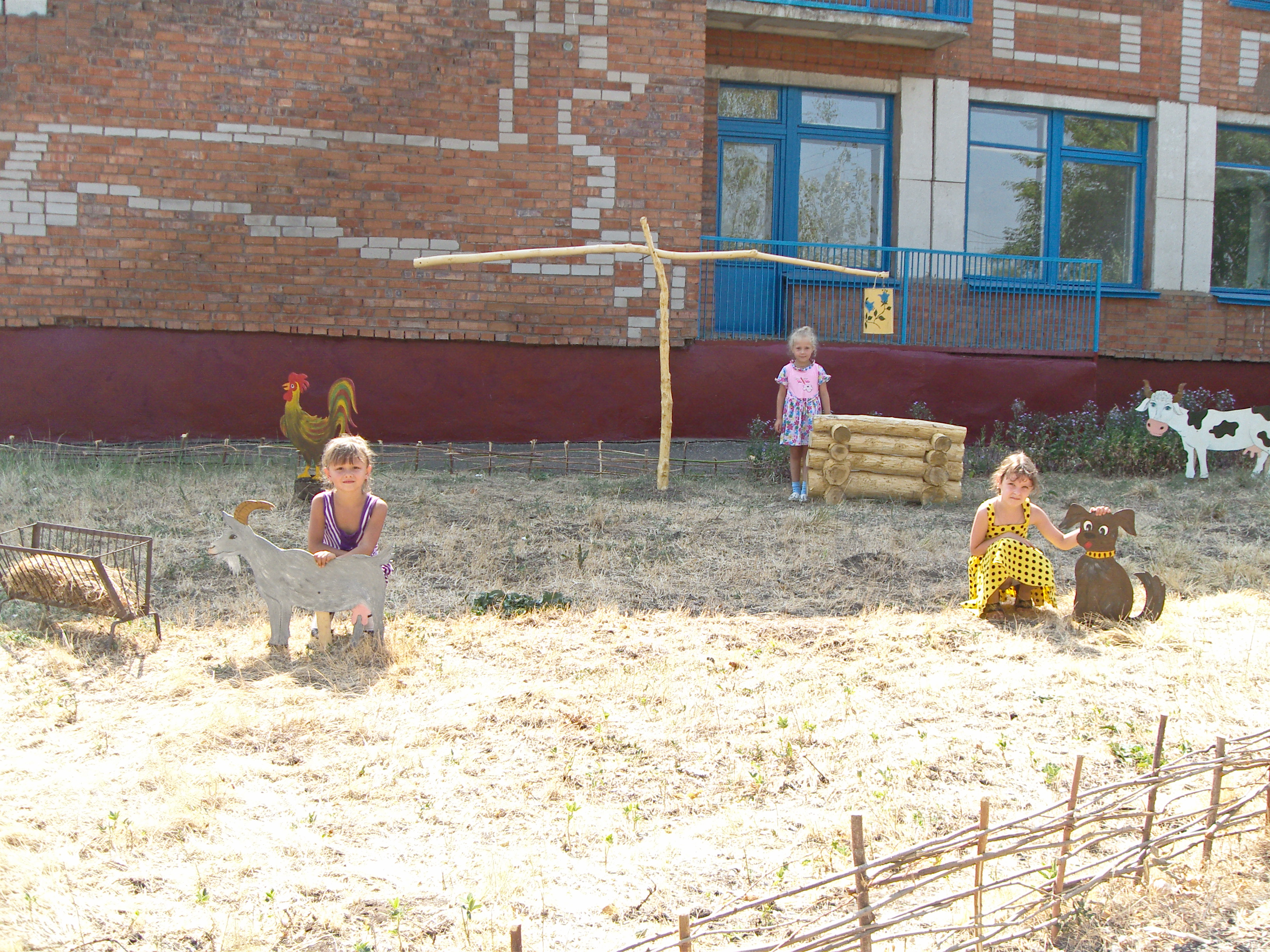 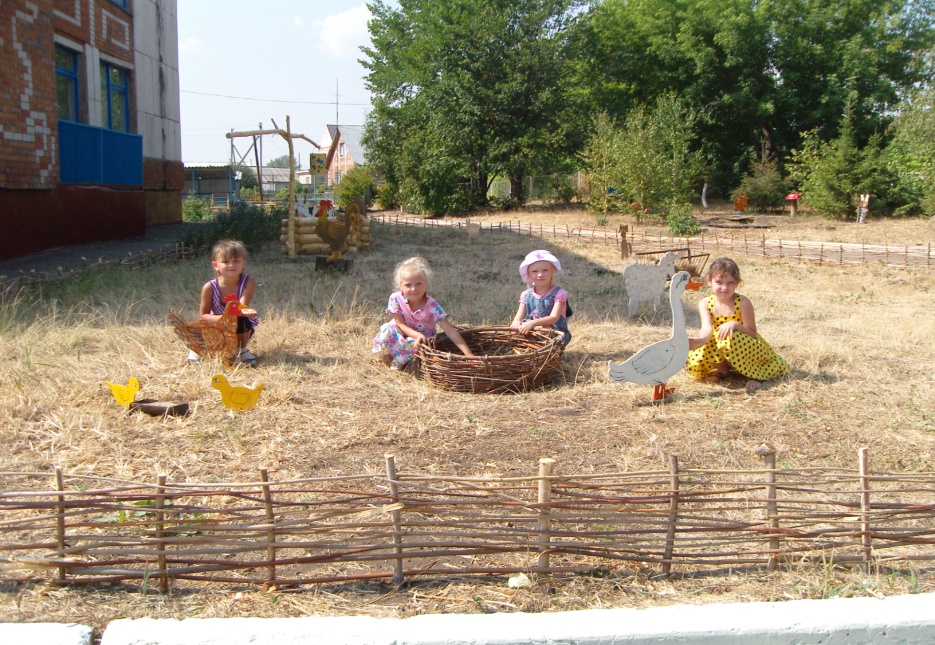 А еще мы создали на территории нашего детского сада зону «Сельский дворик».
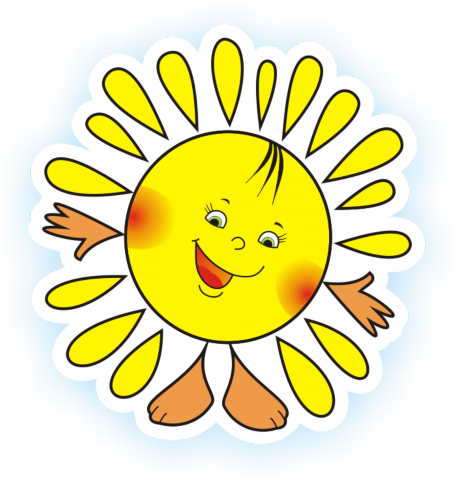 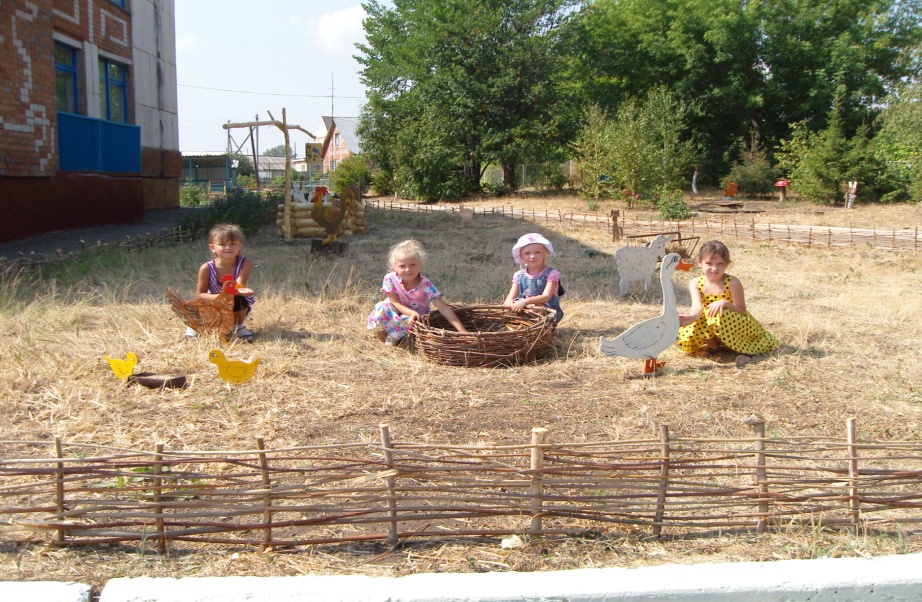 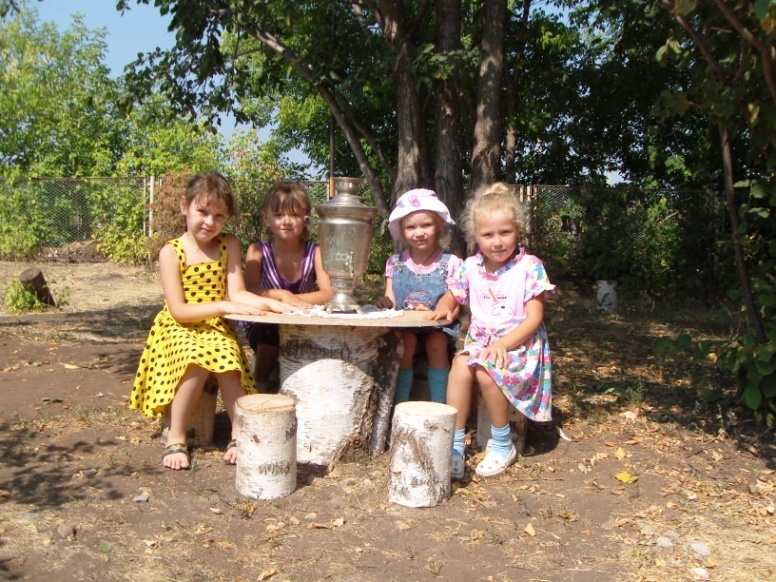 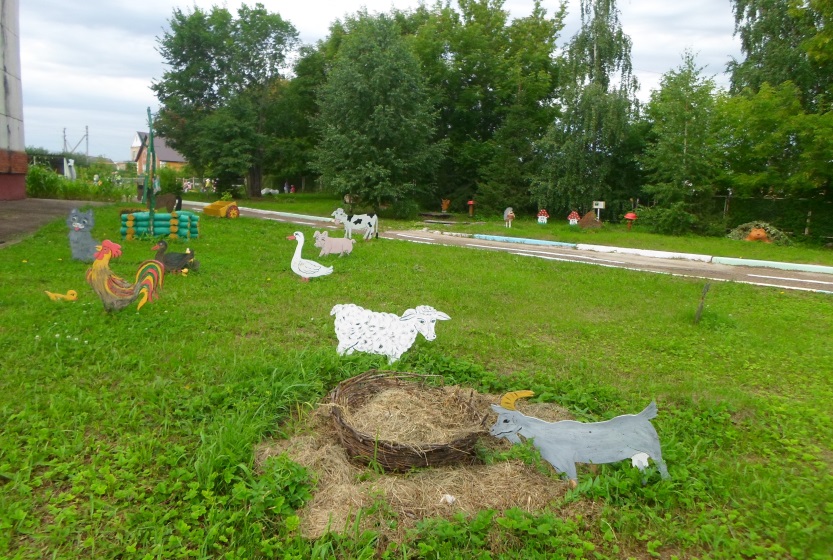 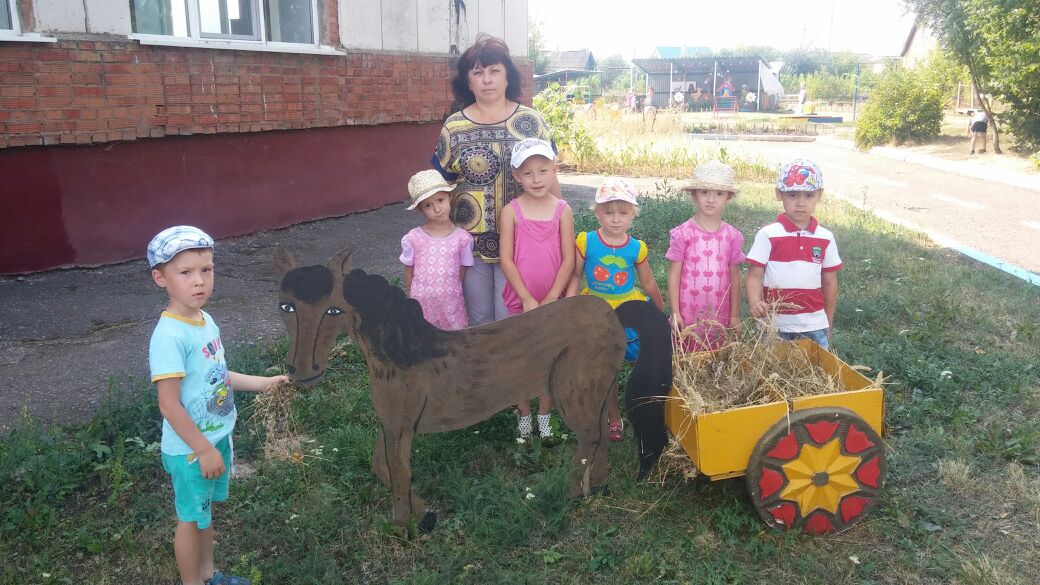 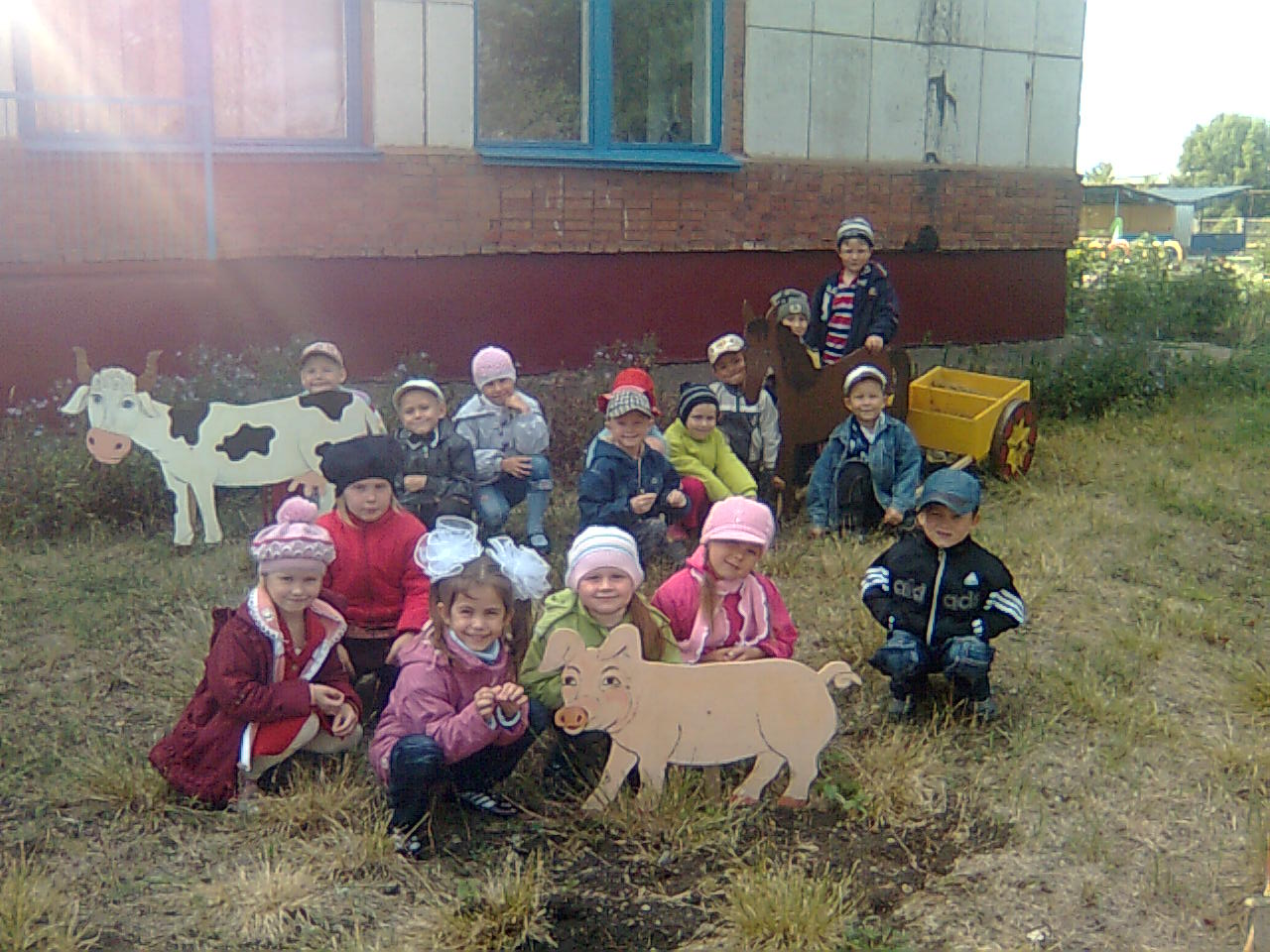 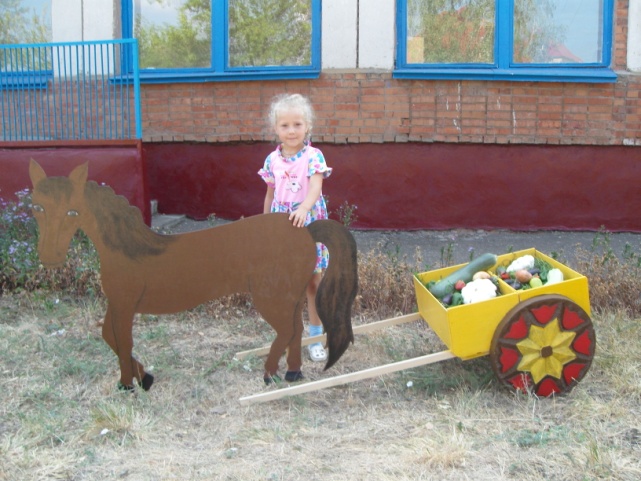 А это наше  «Поле».
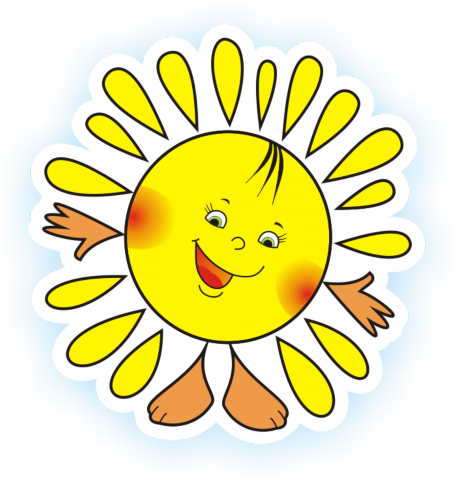 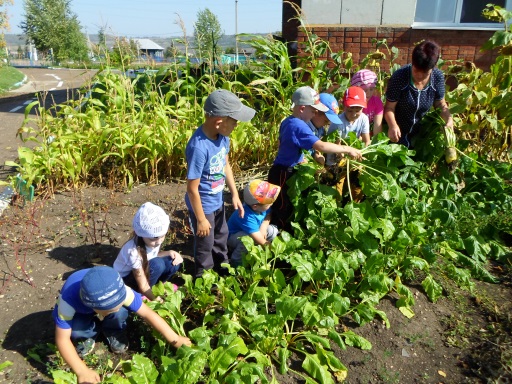 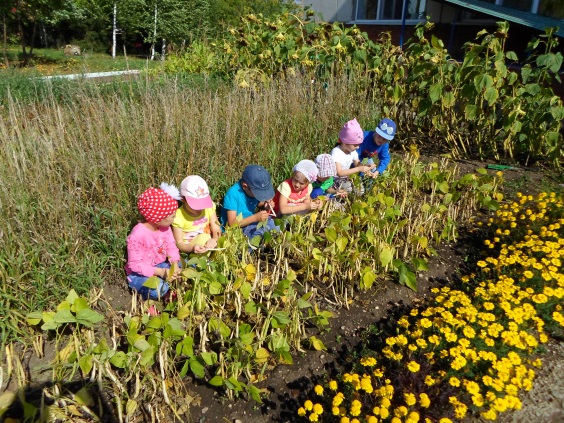 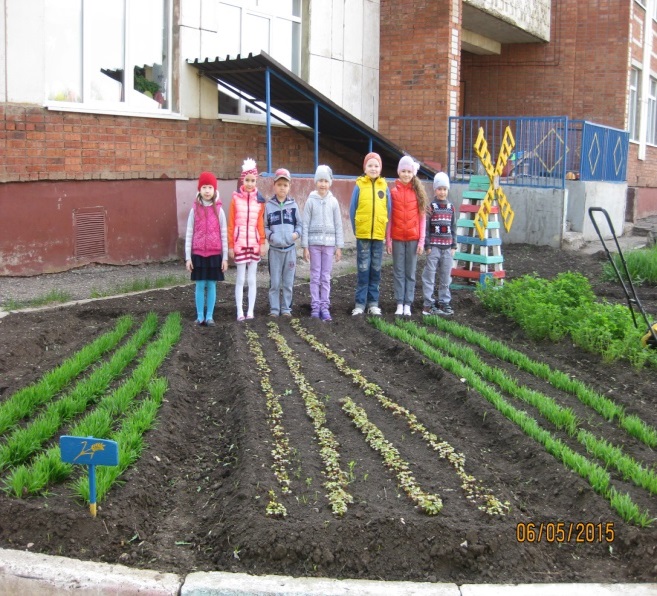 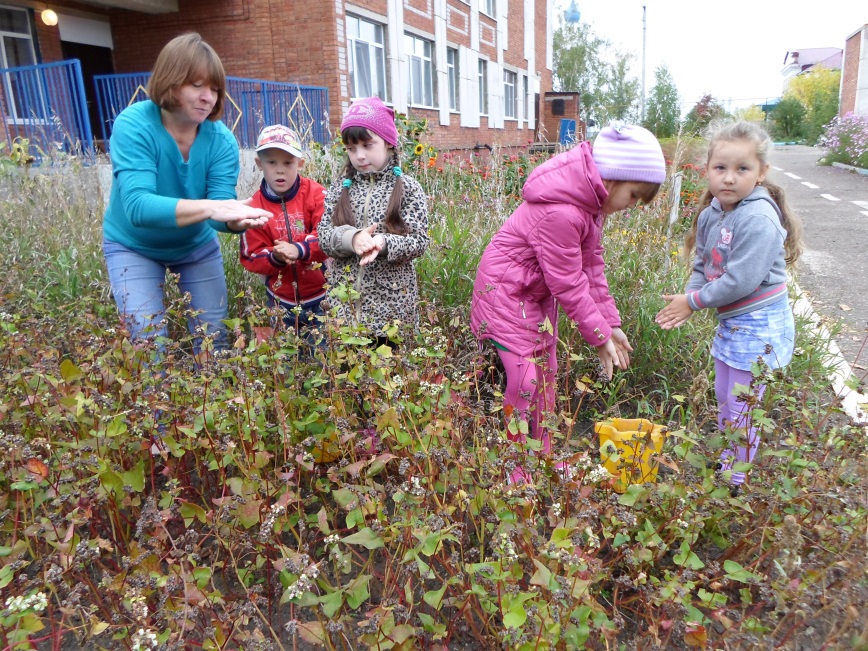 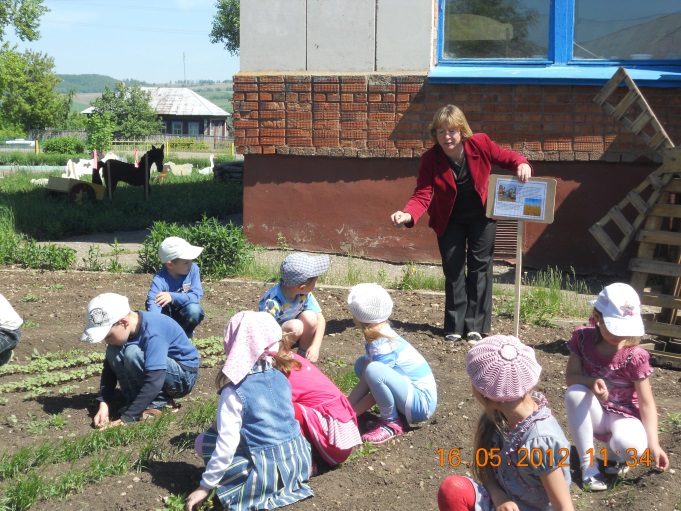 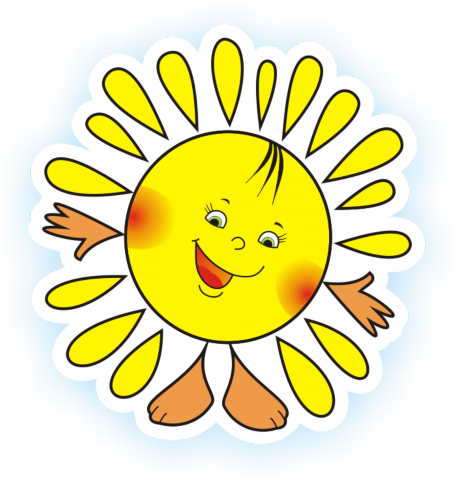 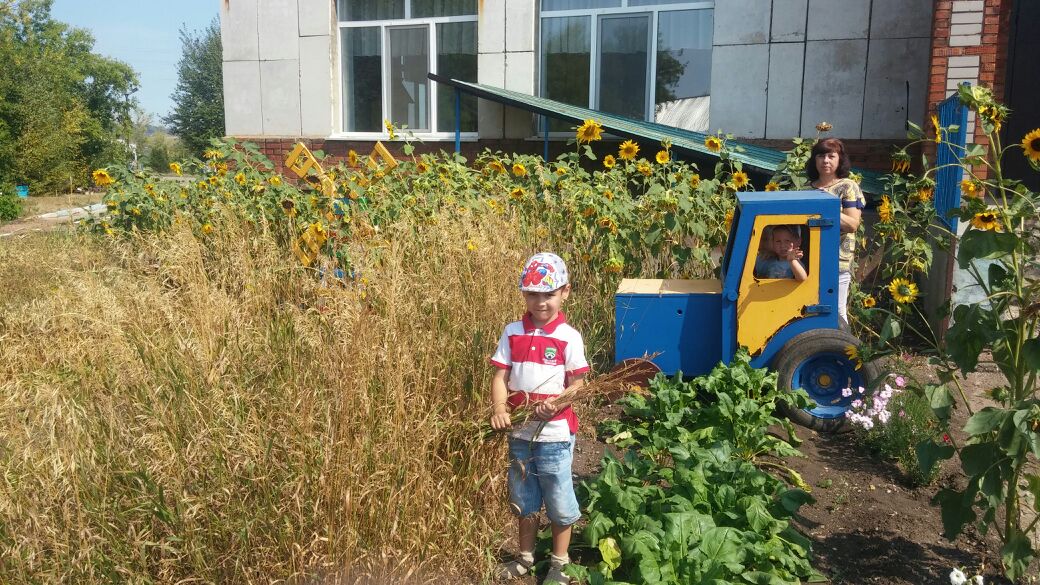 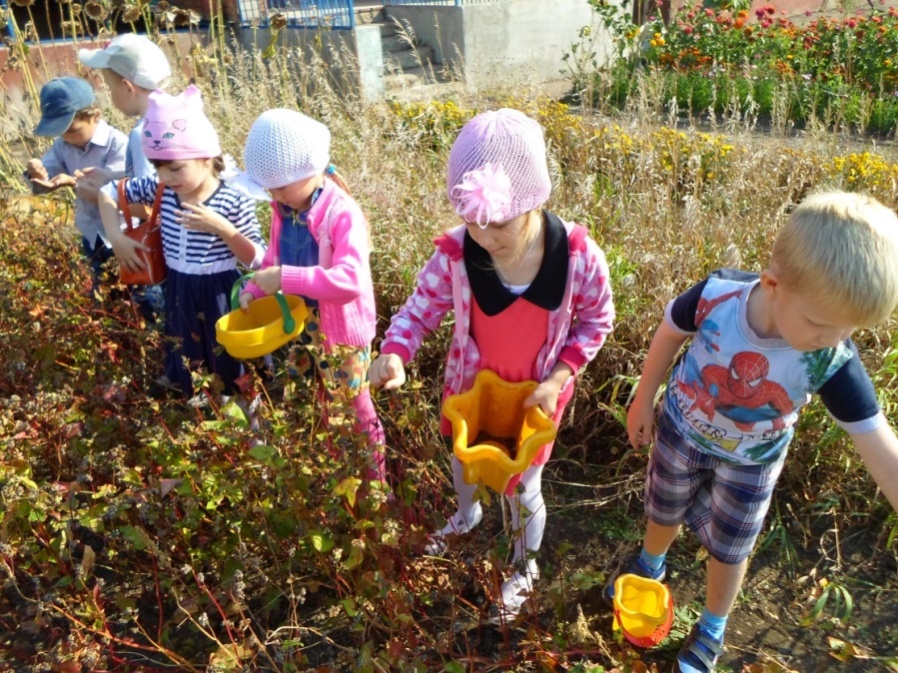 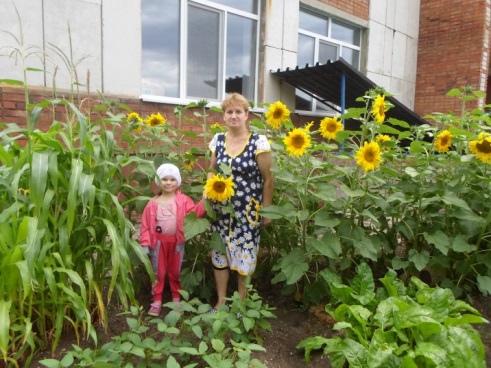 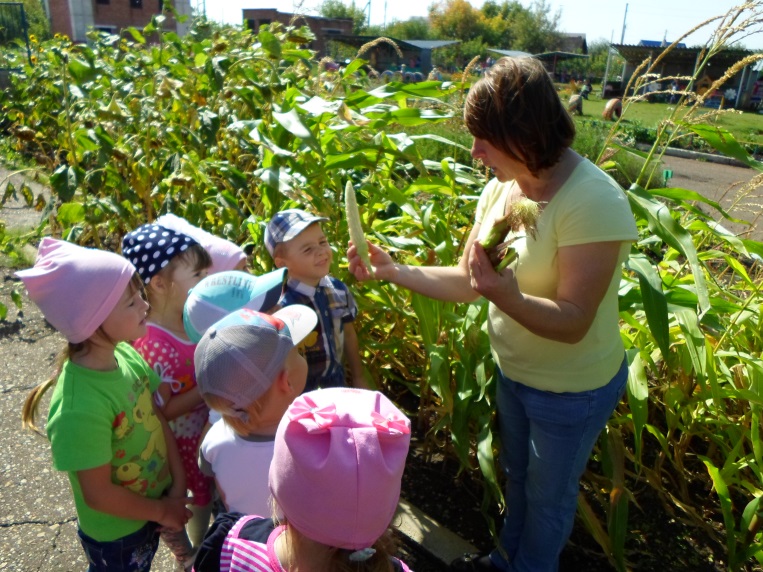 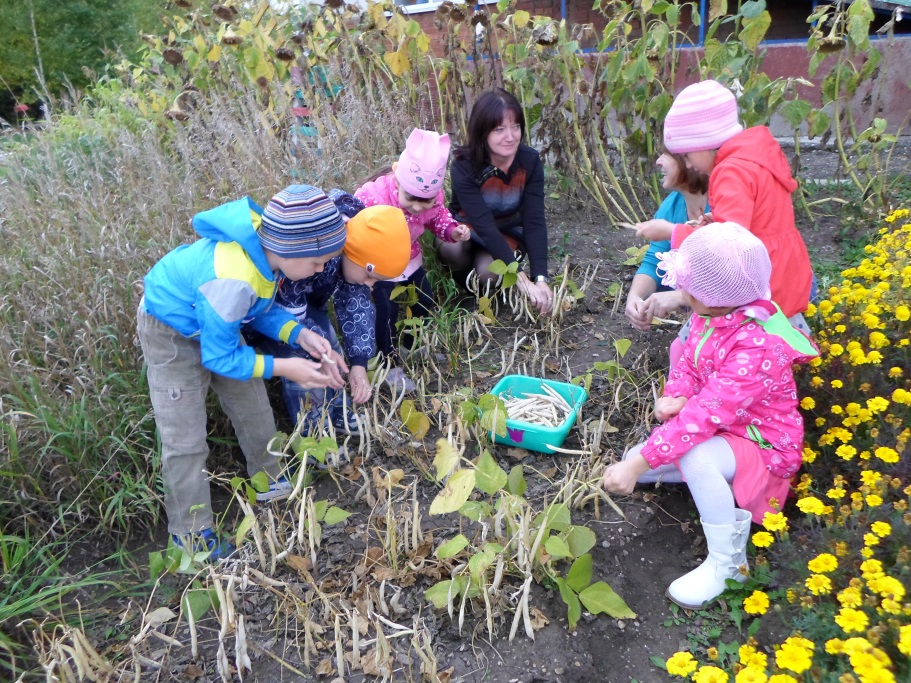 Вода - символ жизни и поэтому мы решили, что на территории нашего детского сада должен быть такой уголок – «Река», где мы можем поговорить с детьми о том, что вода – это наше богатство и на планете с каждым годом становится все меньше источников чистой воды.
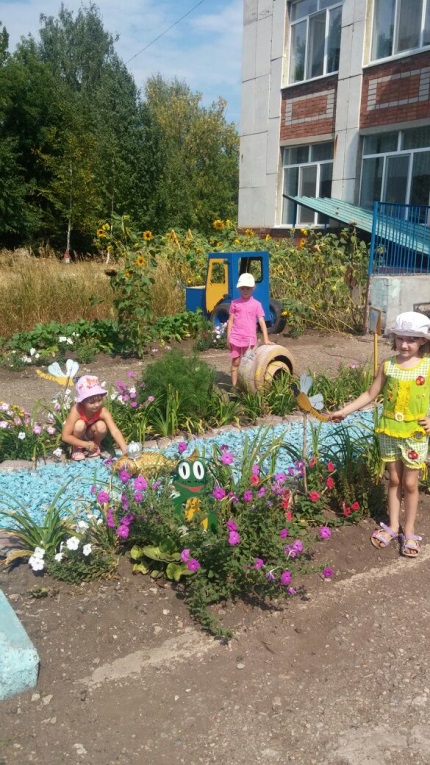 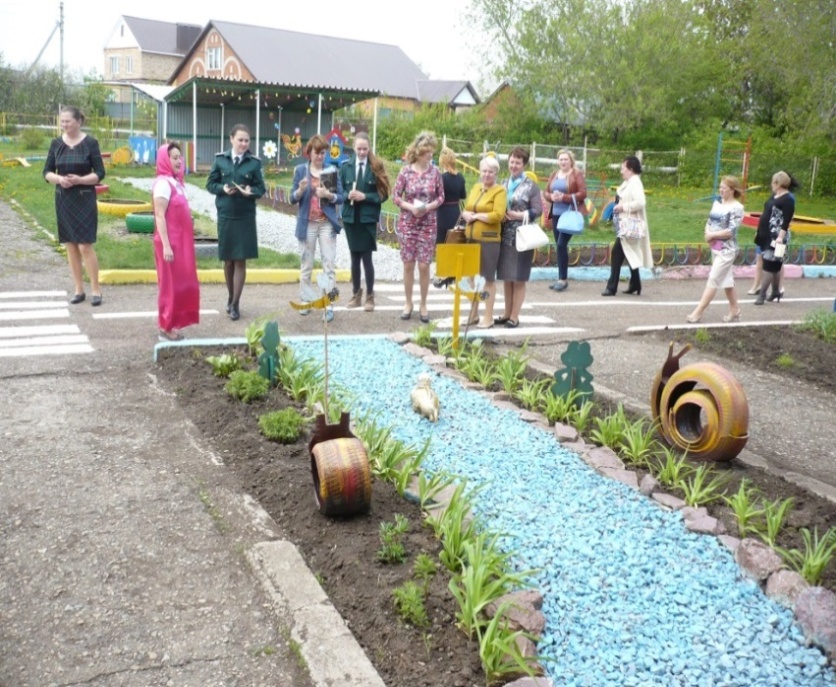 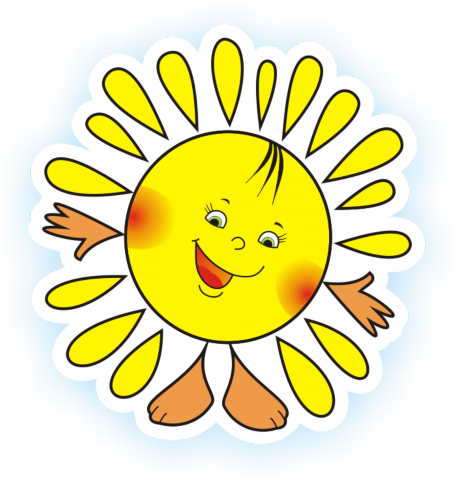 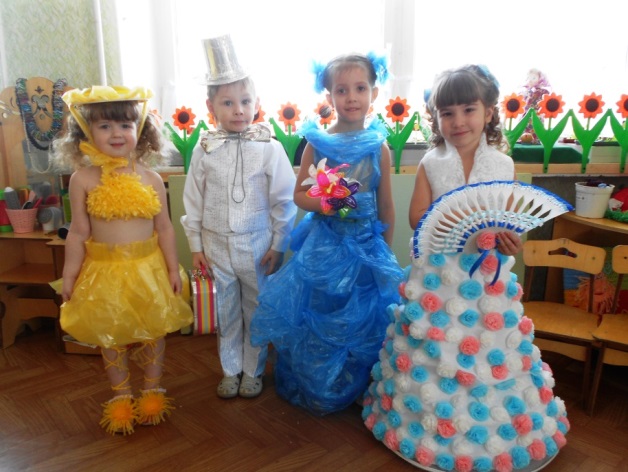 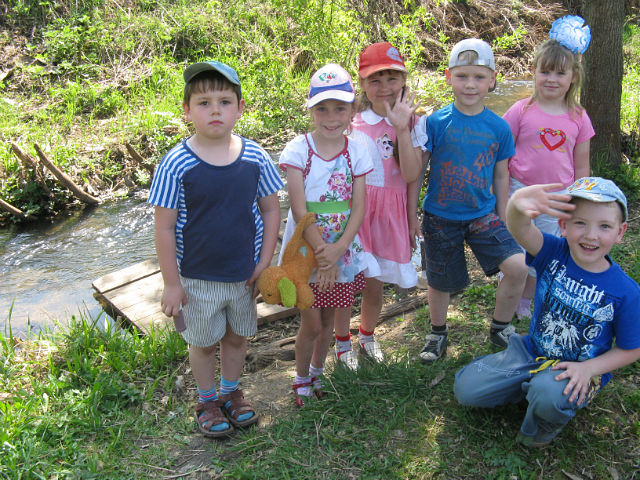 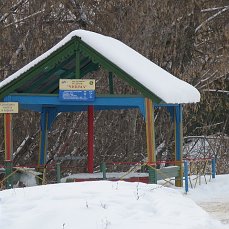 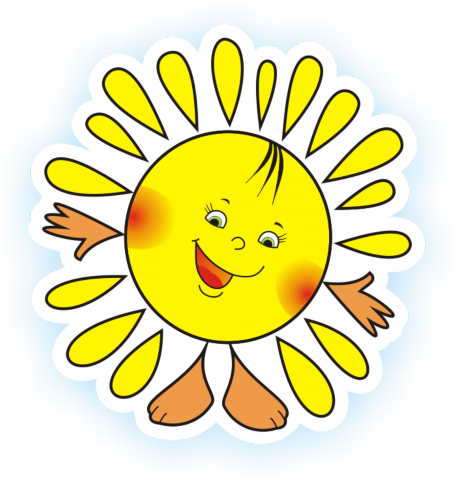 А еще у нас есть большой огород, 
там много овощей растет.
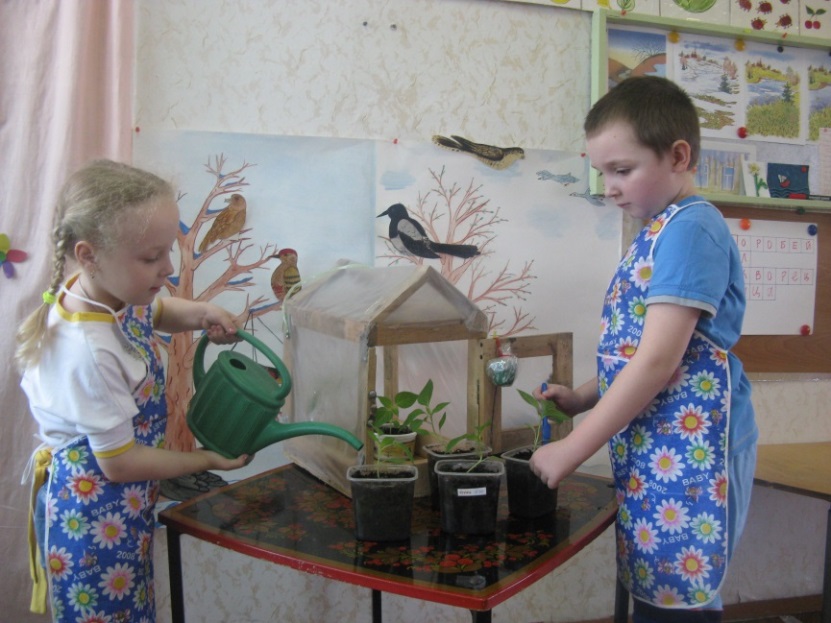 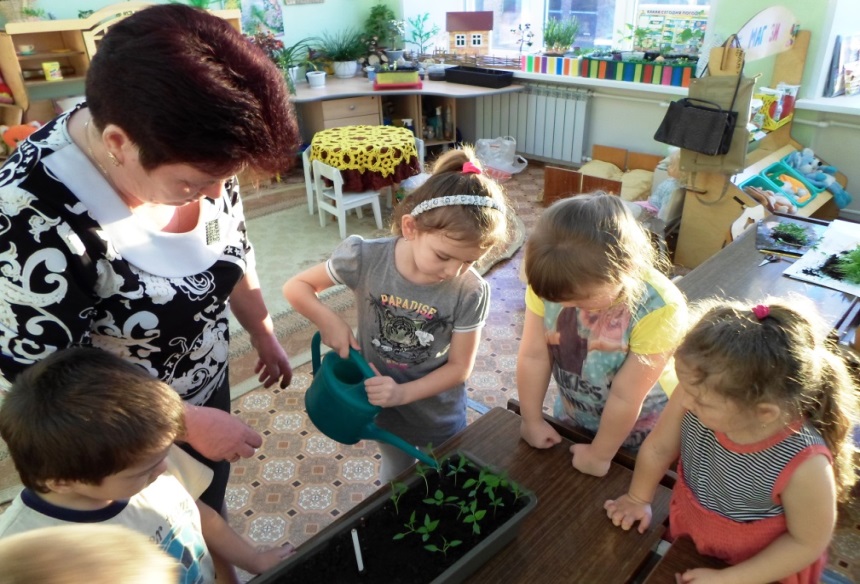 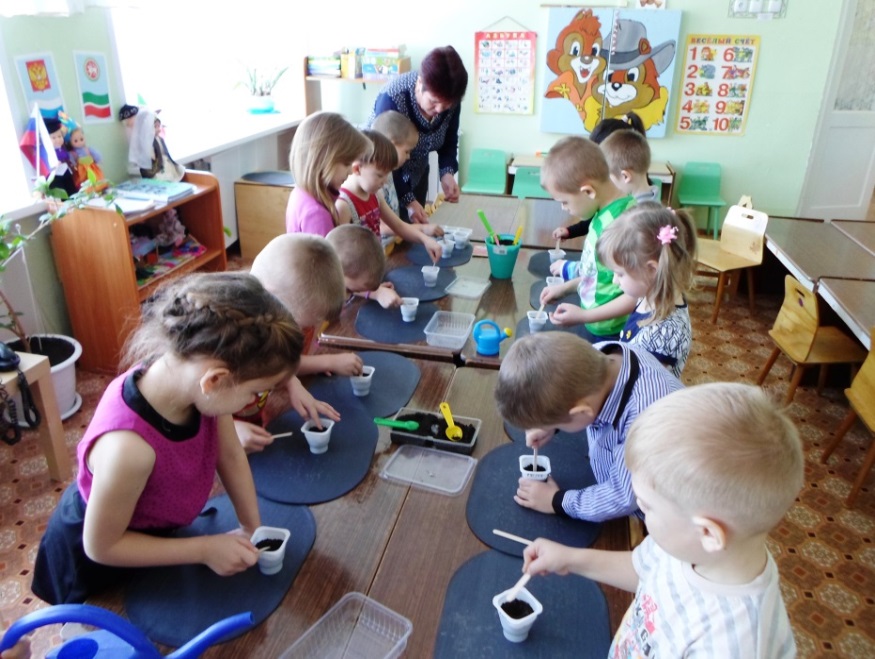 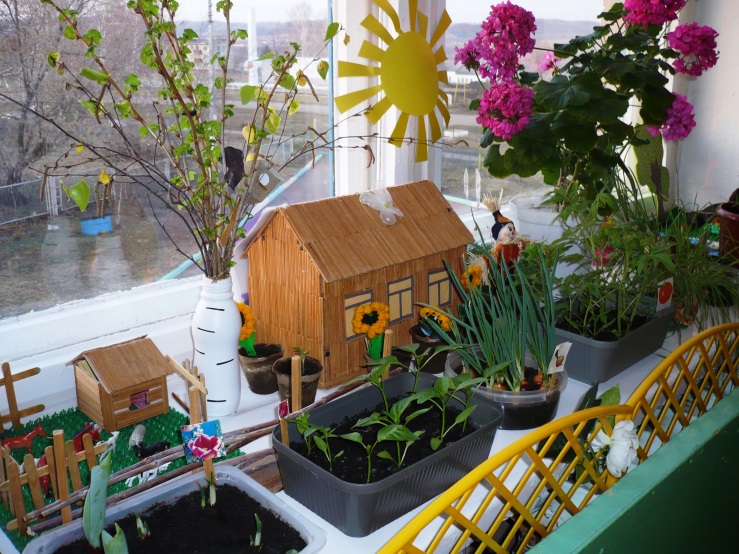 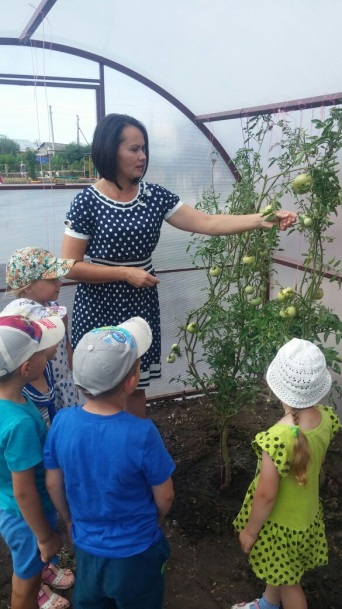 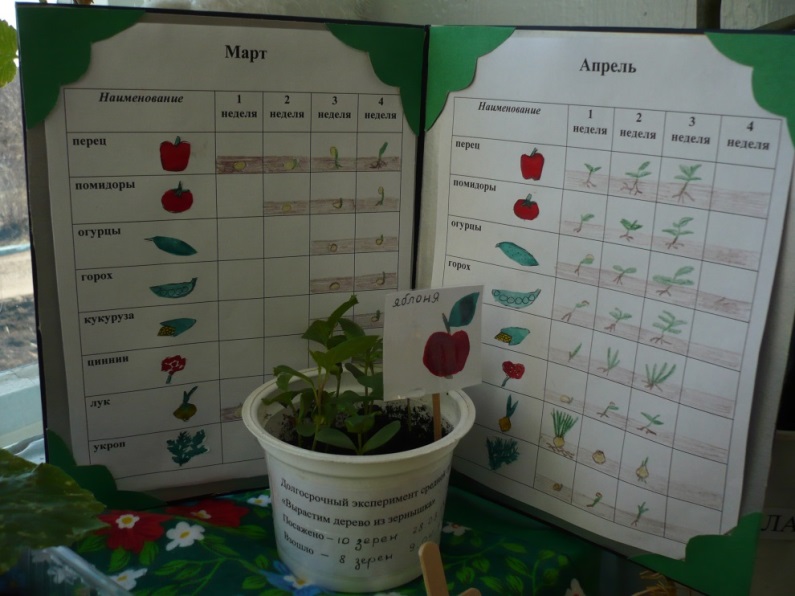 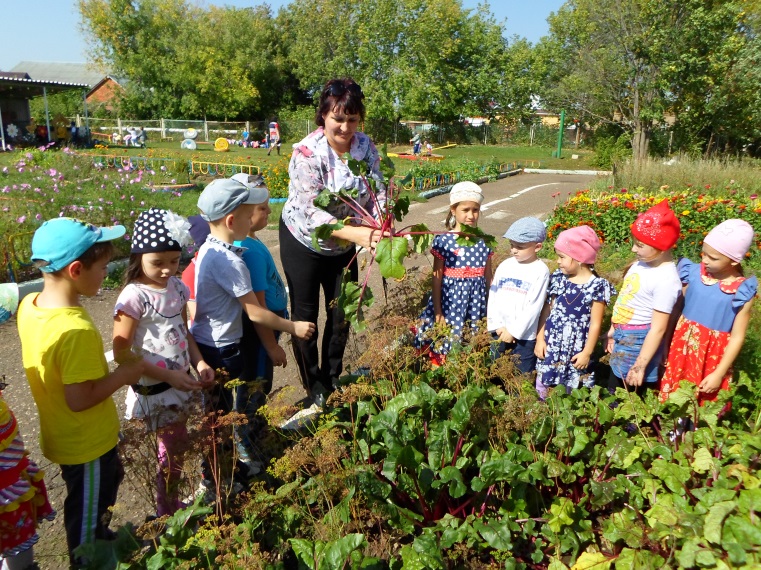 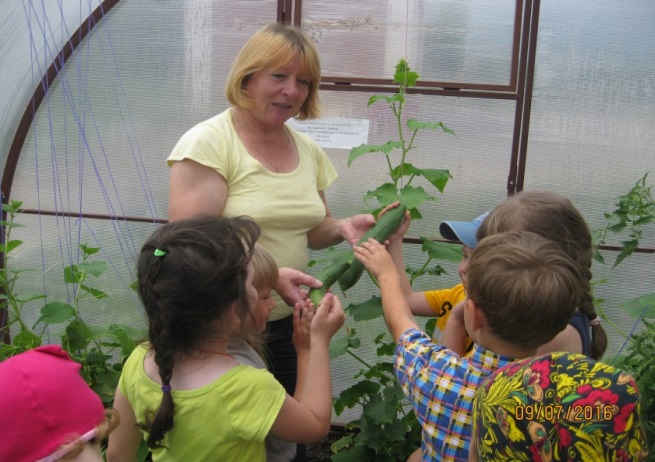 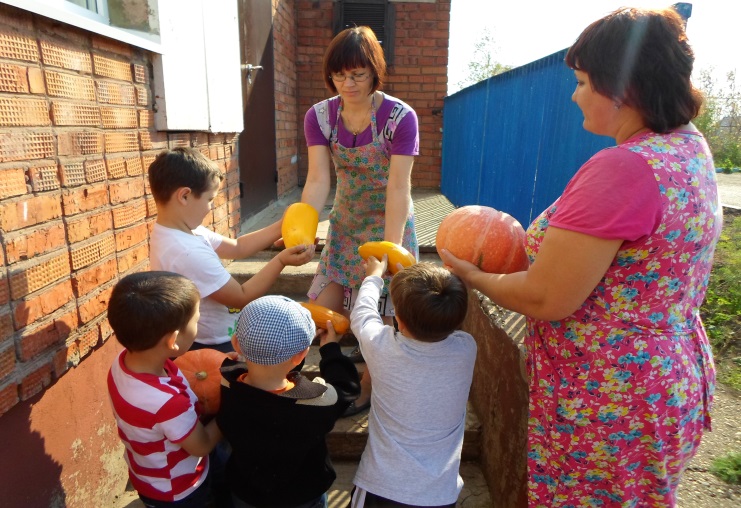 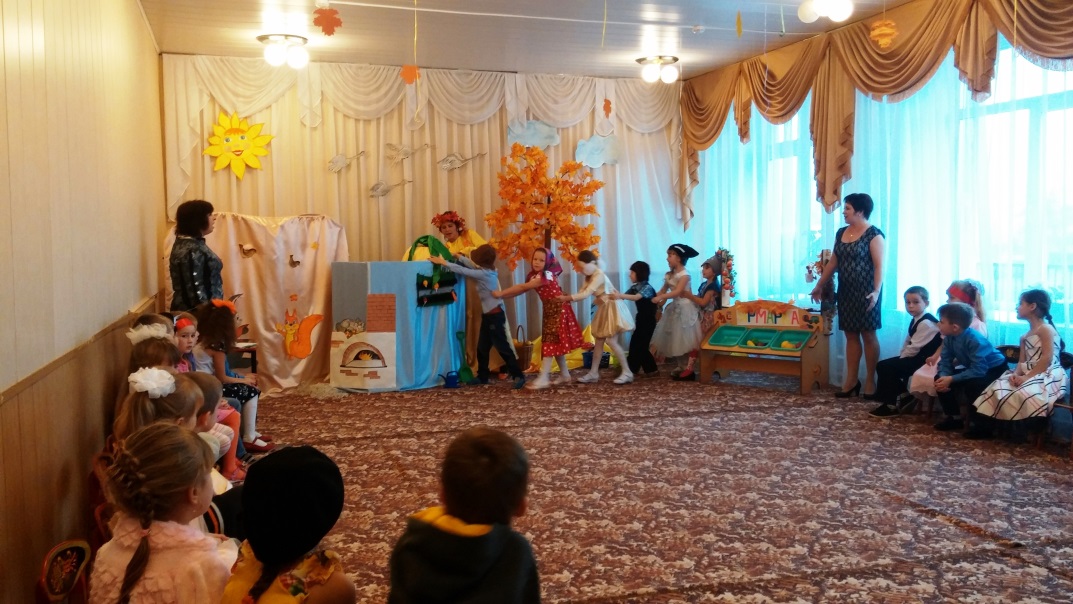 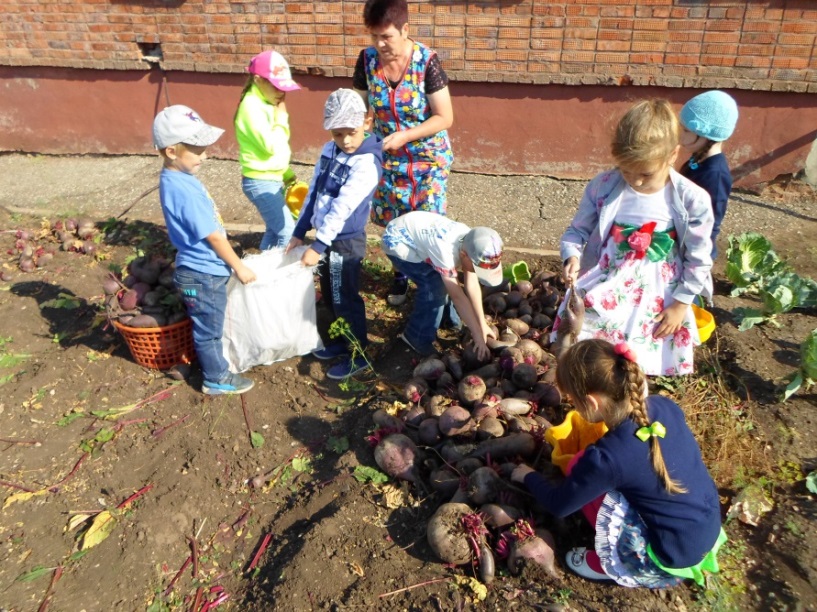 Приходите дети в Африку гулять.
Многое об Африке вы сможете узнать
В Африке жирафы, зебры и гориллы,
И совсем не злые живут здесь крокодилы.
С ними можно весело и славно поиграть.
Приходите все к нам в Африку гулять!
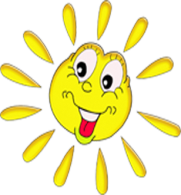 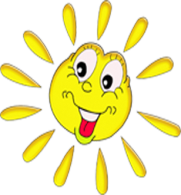 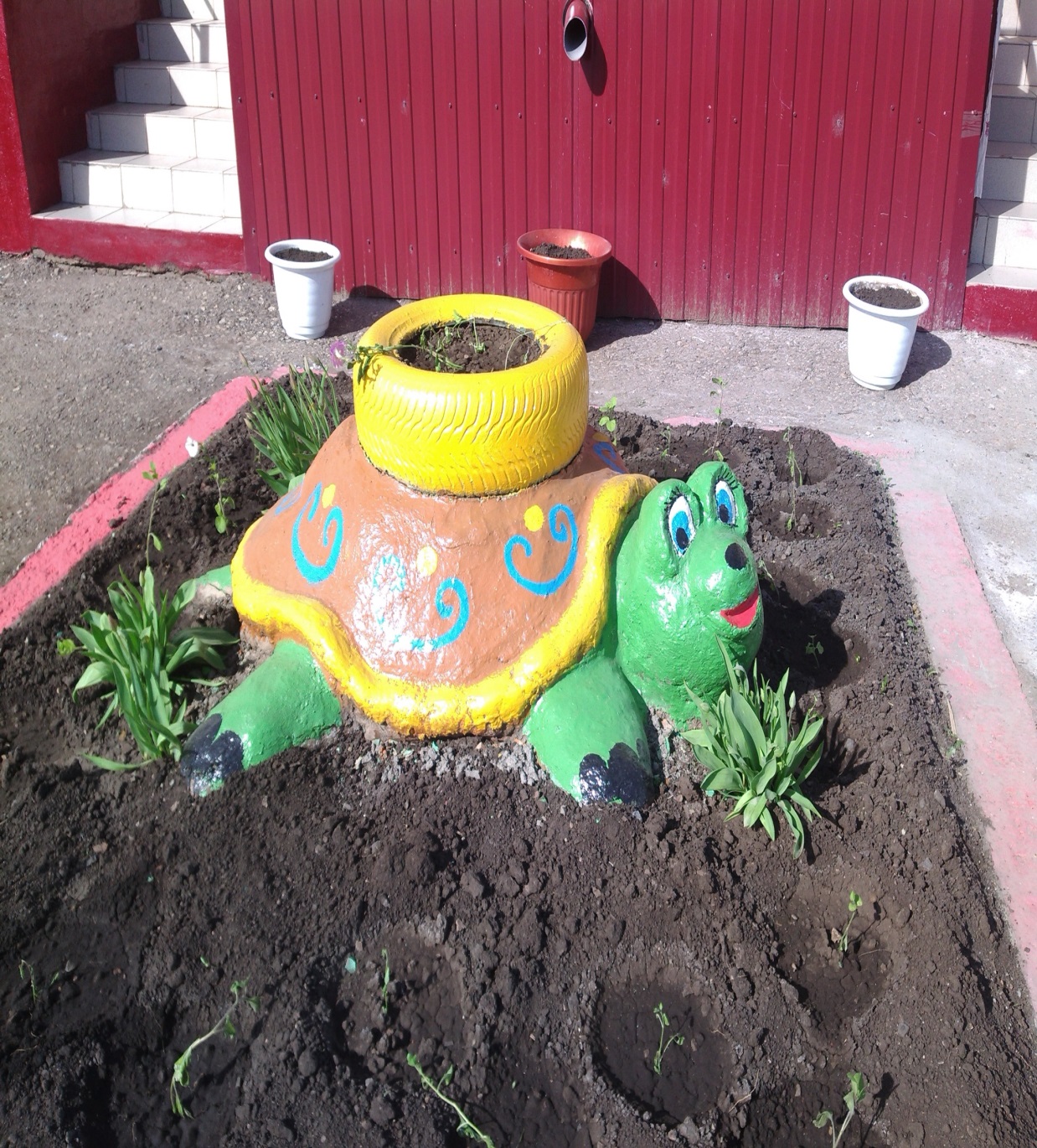 А еще у нас есть фруктовый сад. 
Как хорош фруктовый  сад !!!!
      Фруктами всегда богат:
      Вишен стройных целый ряд –
      Рубином ягоды горят.
      Рядом здесь растет и слива,
      Плодами сочными красива.
      Груш и яблок аромат!
      Съесть по фрукту каждый рад!
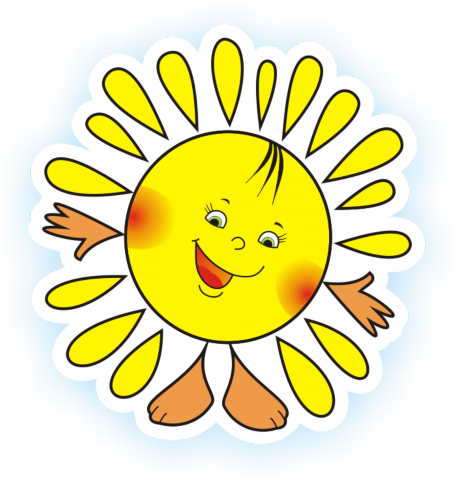 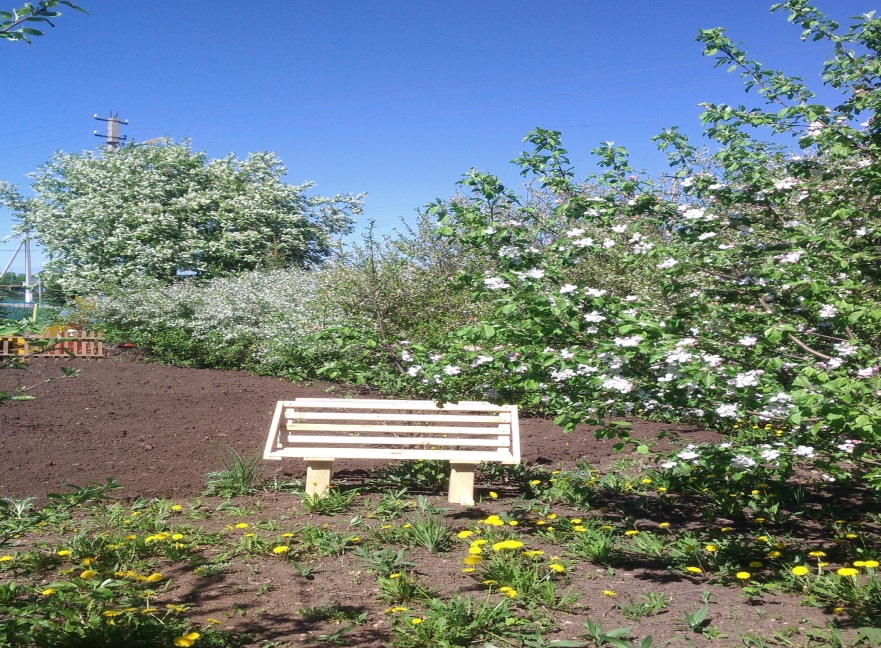 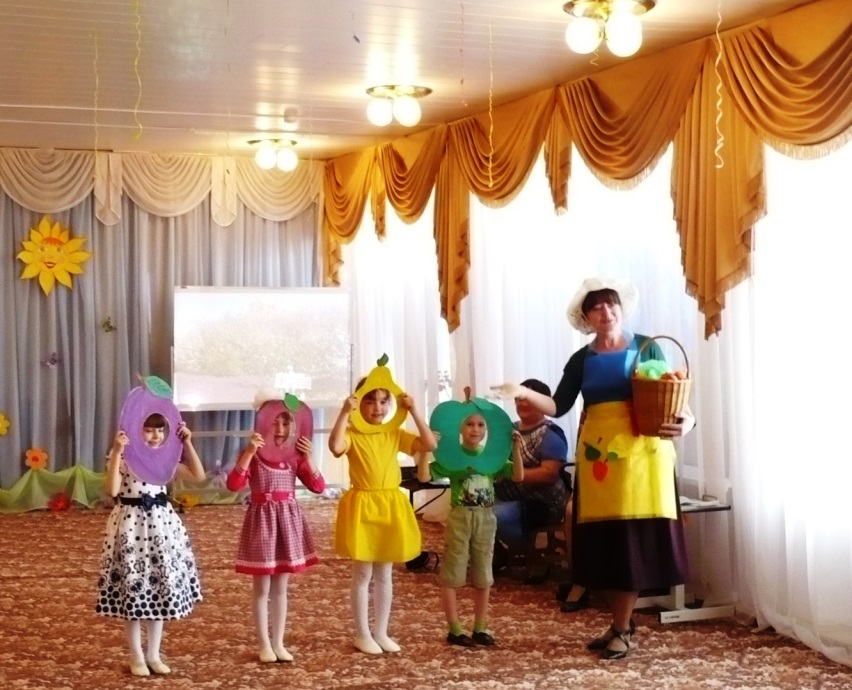 Много всего мы выращиваем в детском саду: овощи, фрукты, ягоды, цветы, но всё зависит от погоды. Будет солнце и влага – будет хороший урожай.
Что бы дети были в курсе метеорологической обстановки мы создали на территории детского сада мини- метеостанцию. 
Каждое утро мы приходим туда и отмечаем погоду дня, направление и силу ветра, температуру воздуха на солнце и в тени. 
Учимся определять погоду по цветам-барометрам и время по солнечным часам. 
Это очень увлекательное и познавательное занятие!
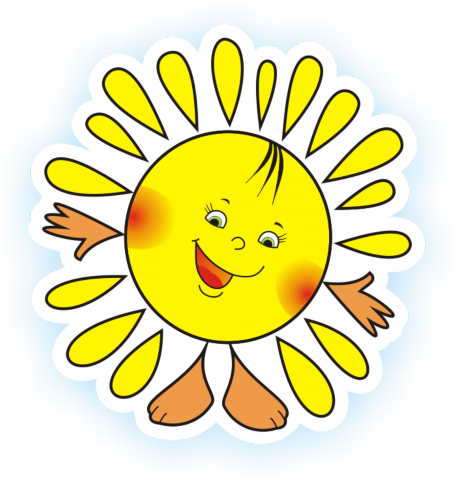 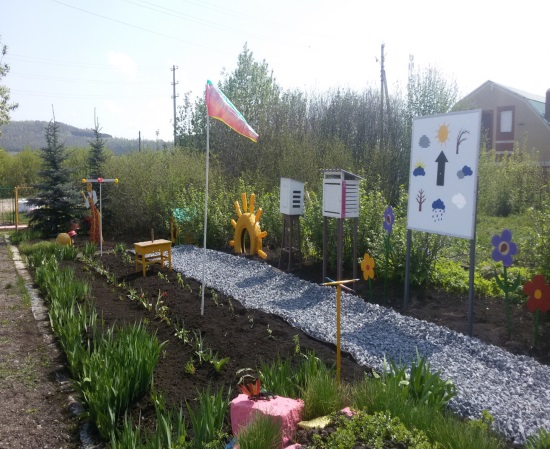 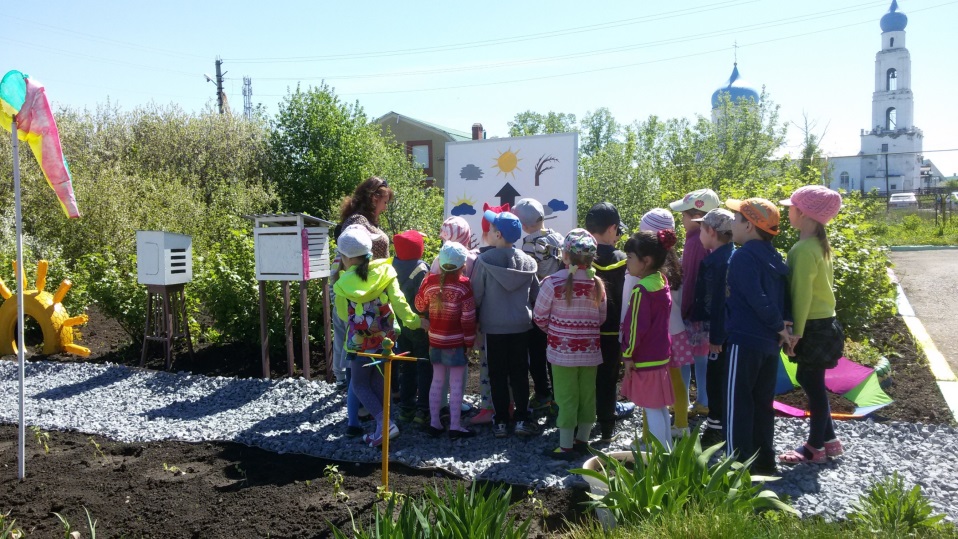 А это наши участки, 
оформленные заботливыми руками педагогов и родителей.
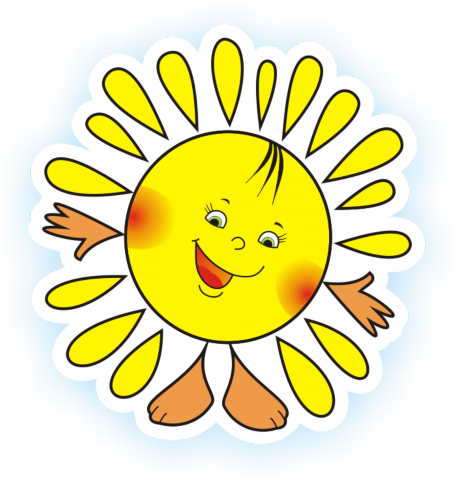 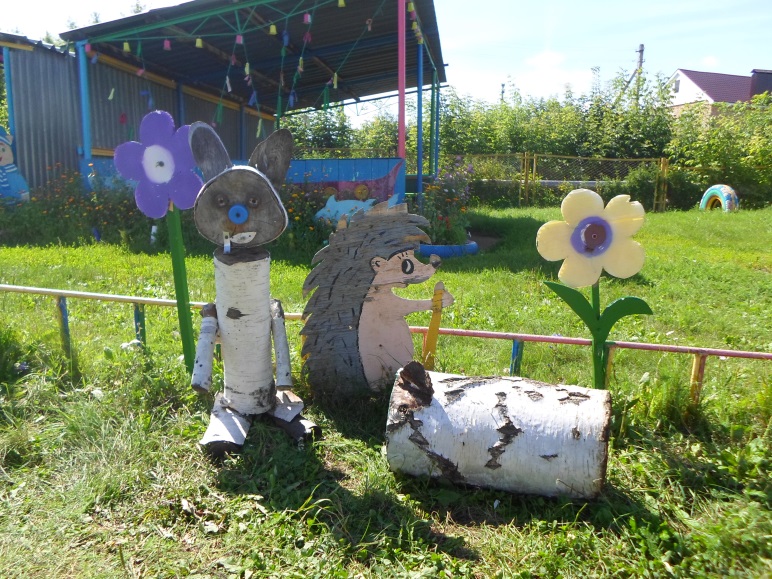 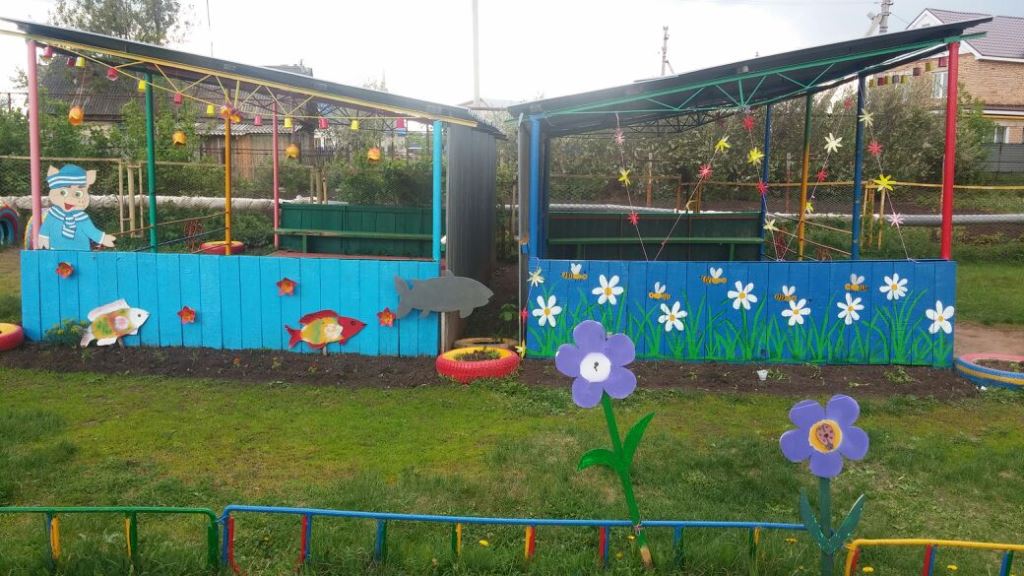 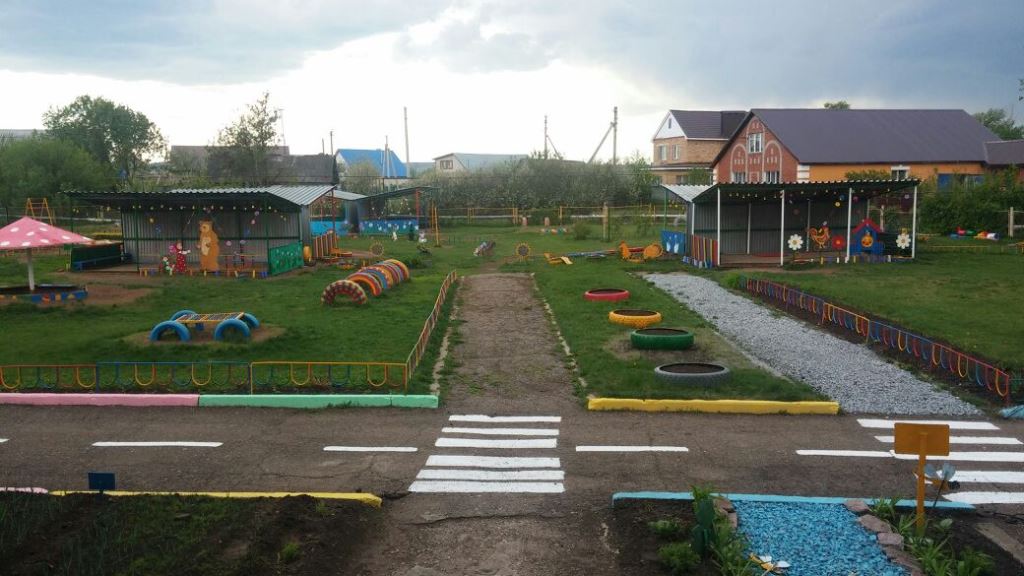 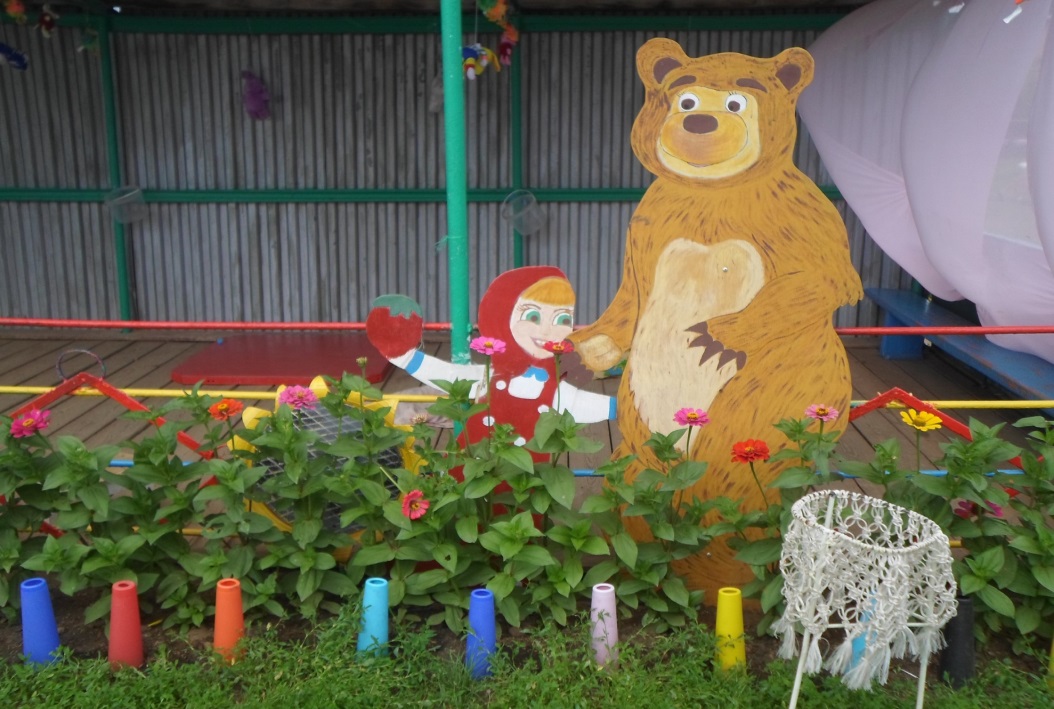 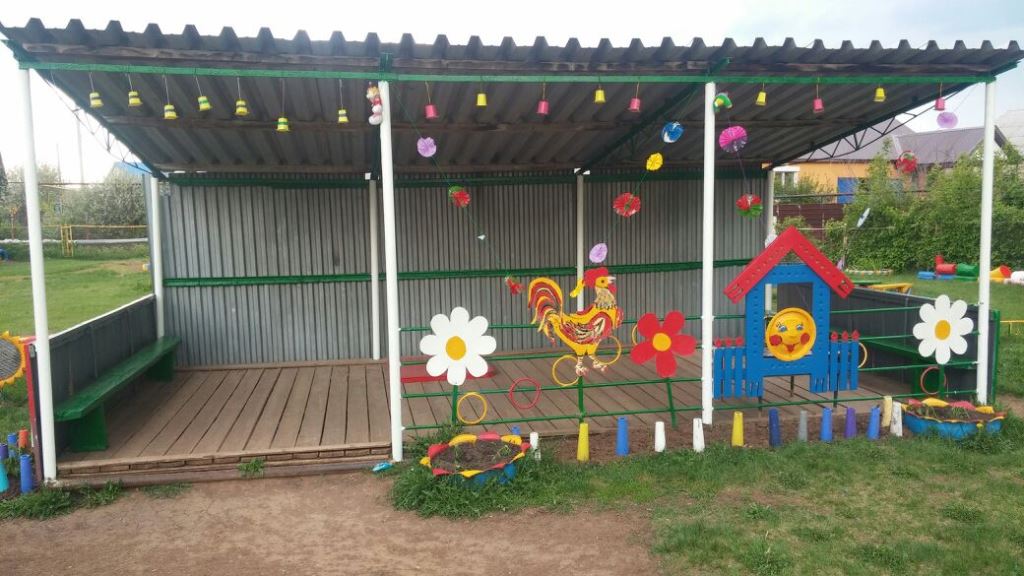 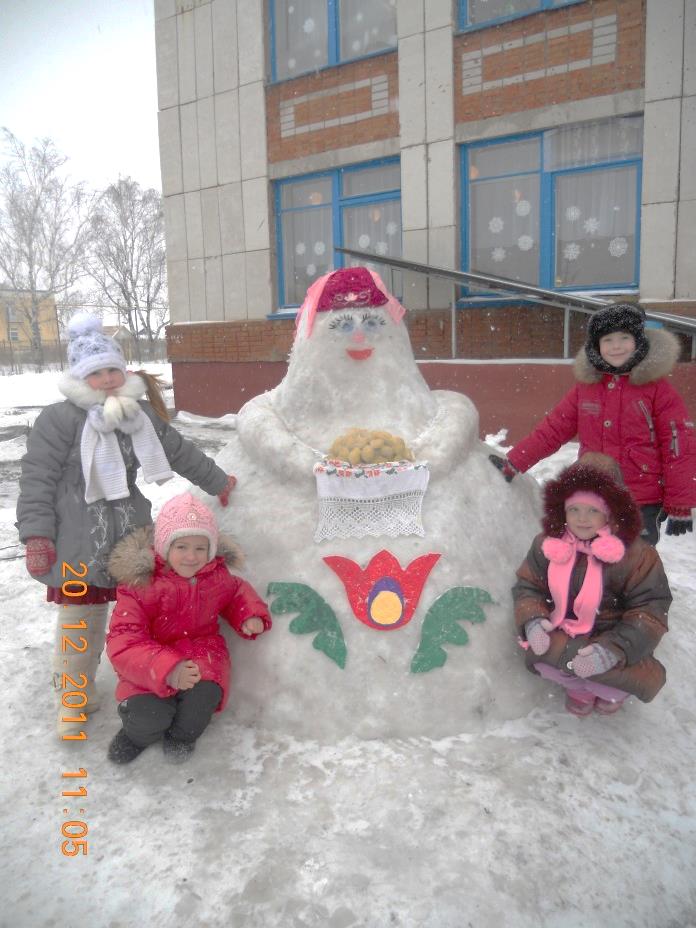 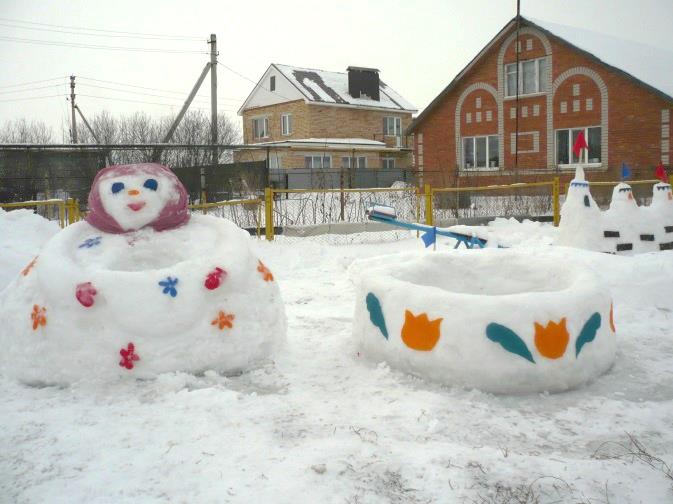 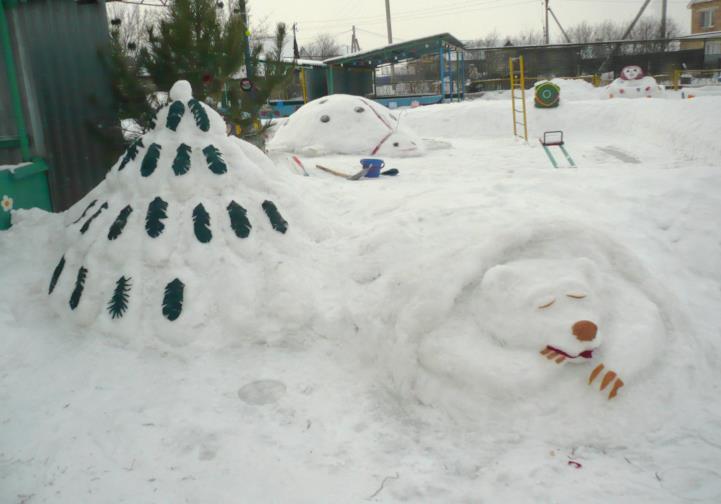 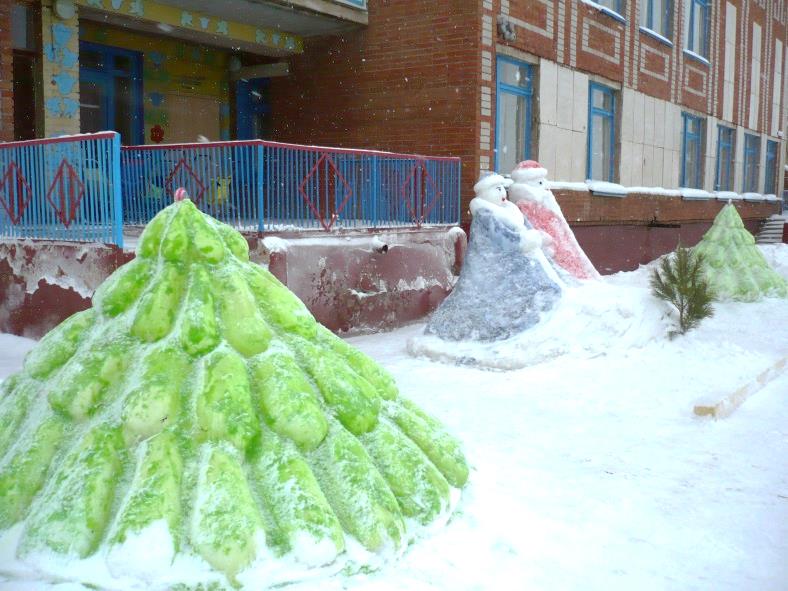 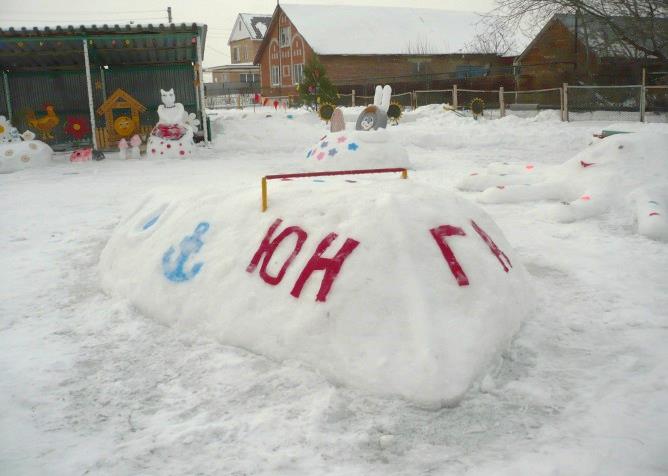 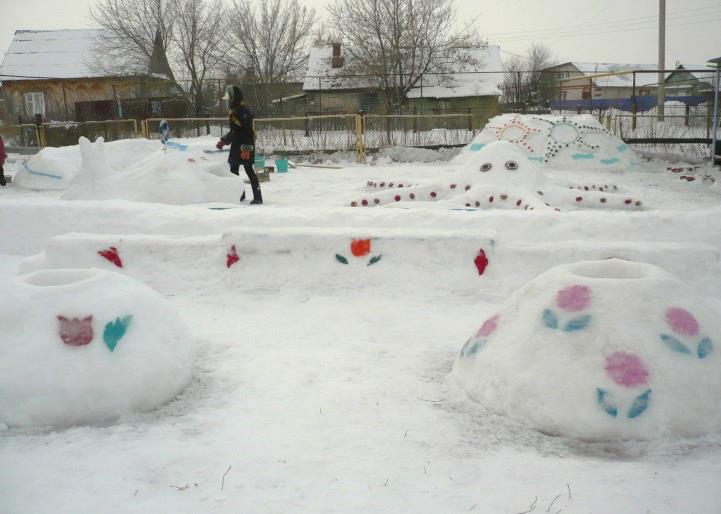 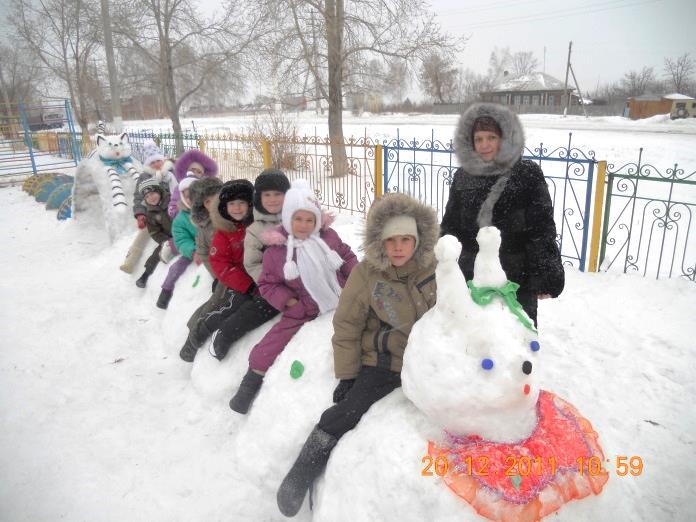 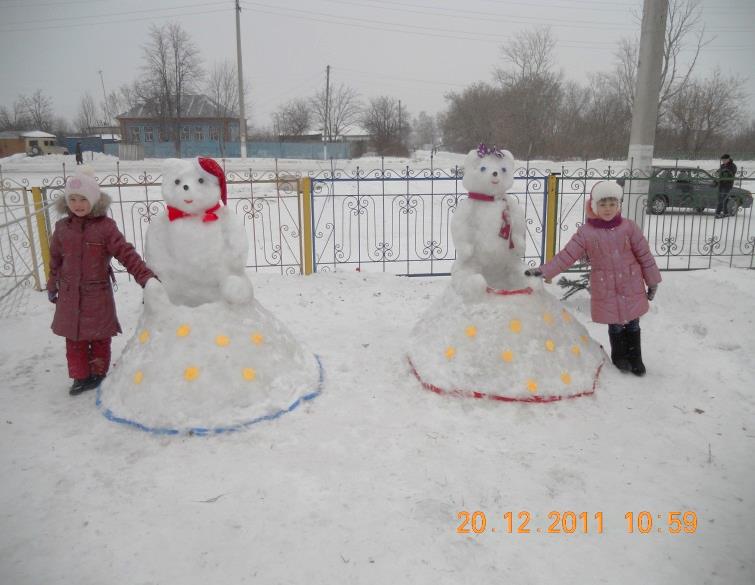 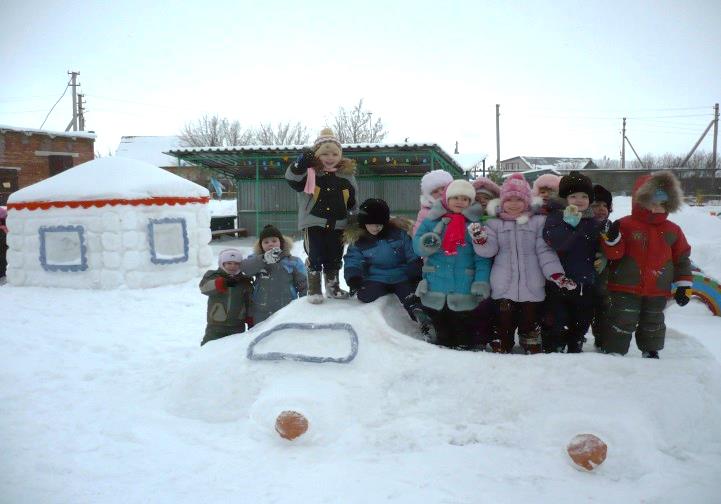 Высшее проявление педагогической успешности – искренний интерес детей к окружающей природе!
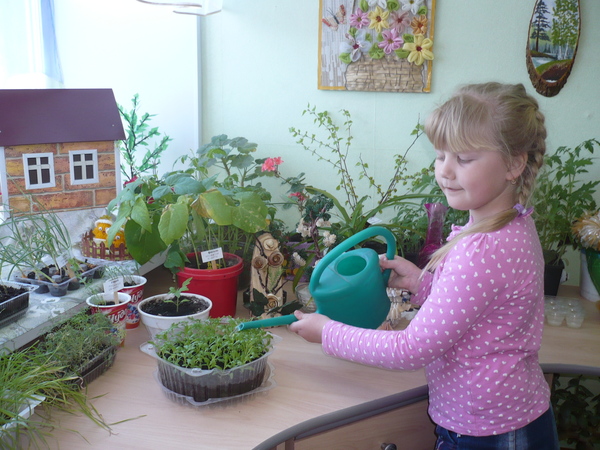 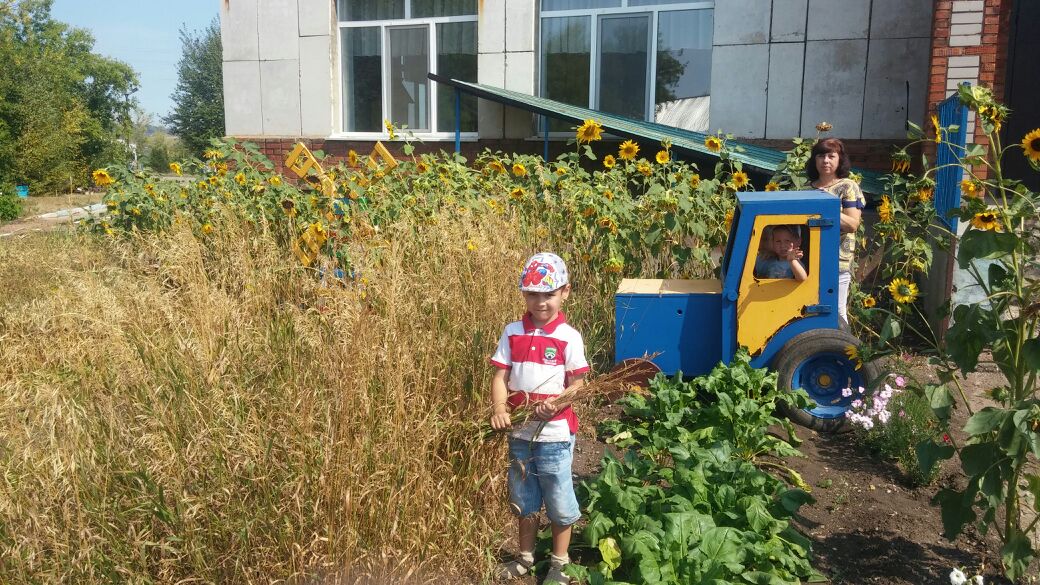 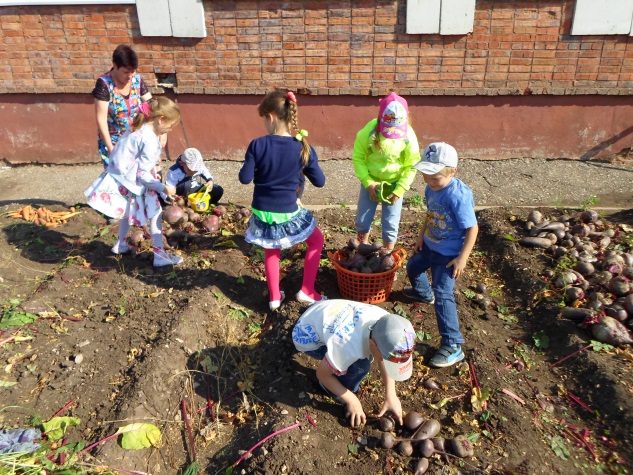 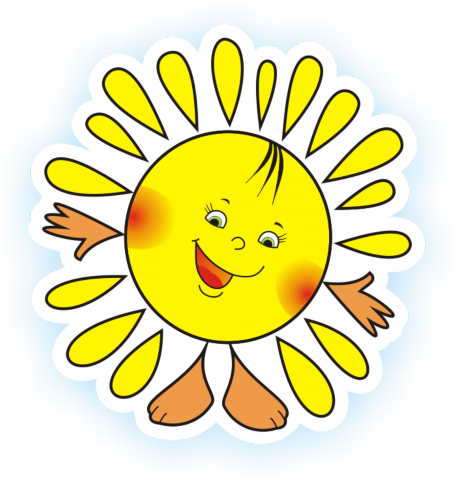 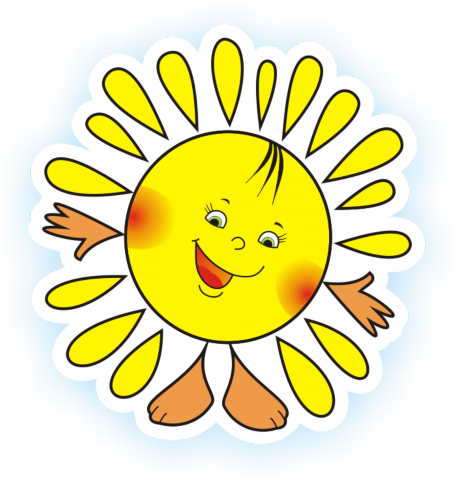 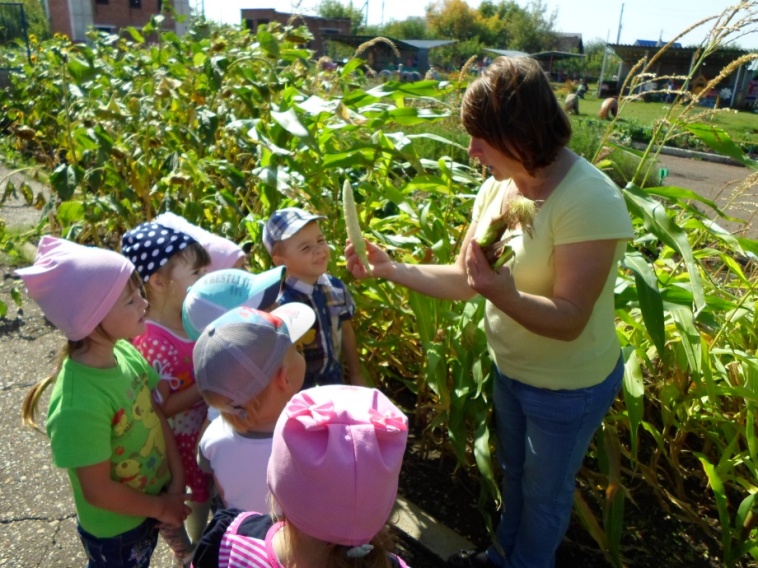 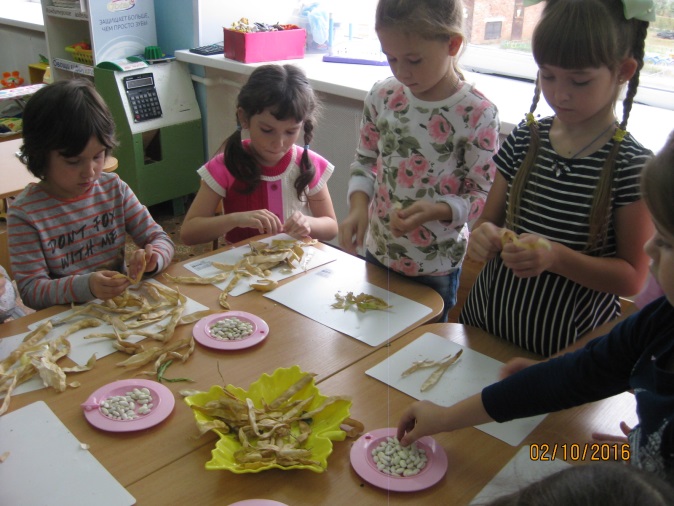 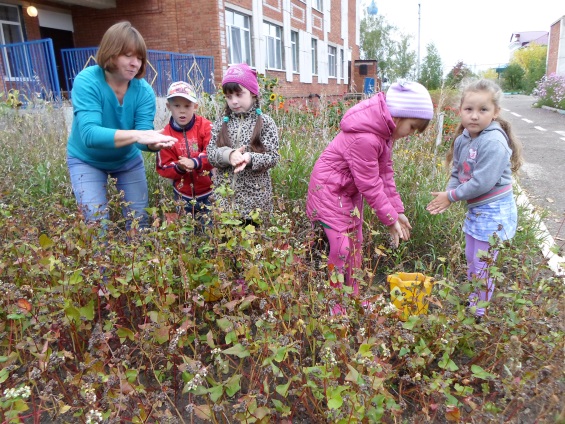 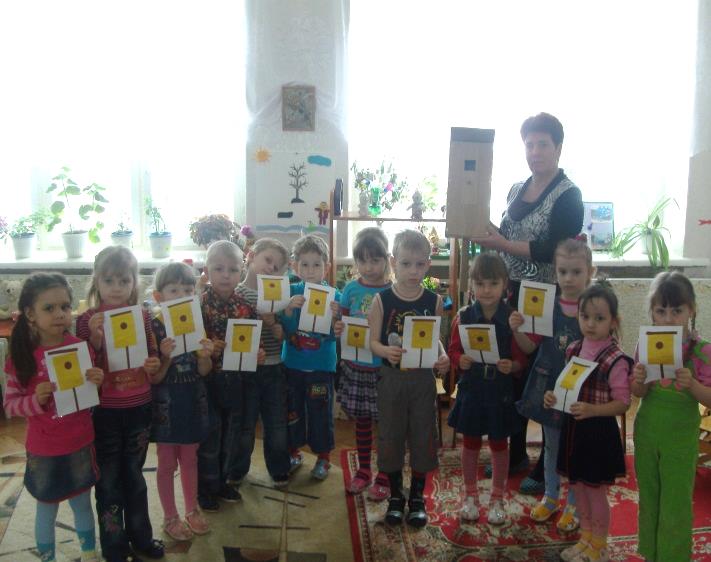 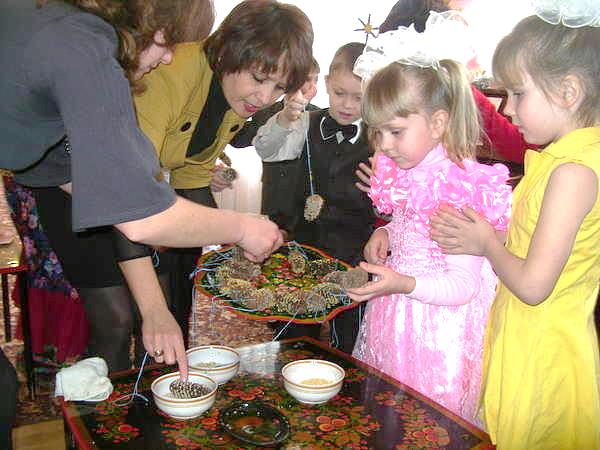 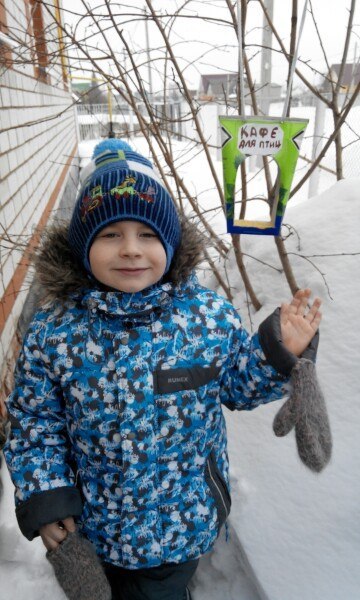 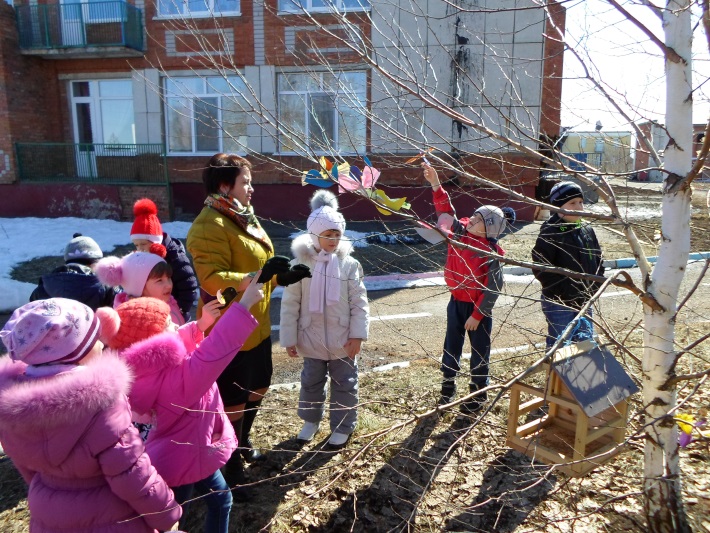 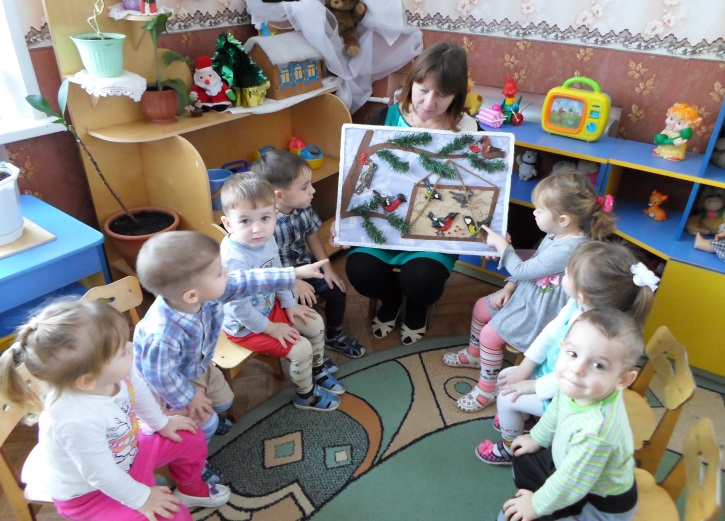 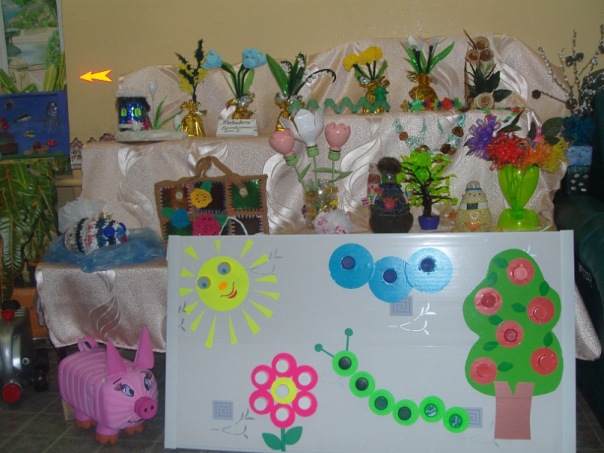 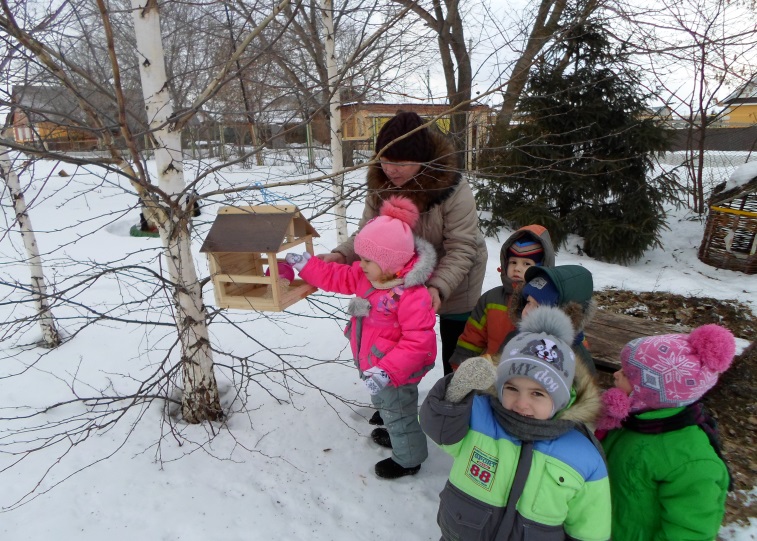 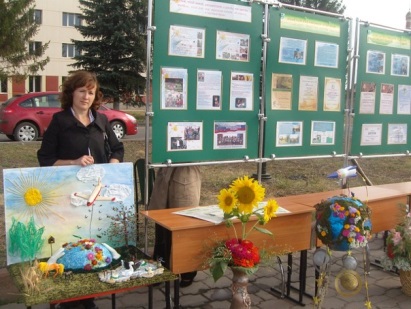 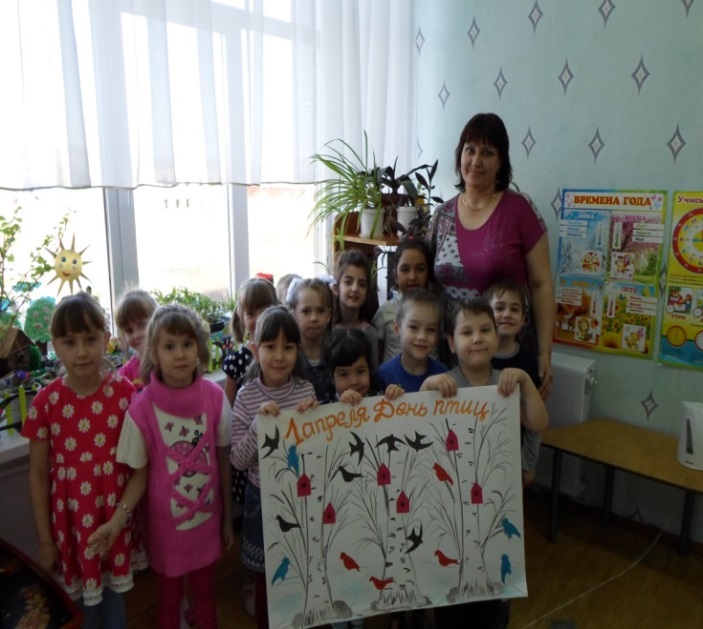 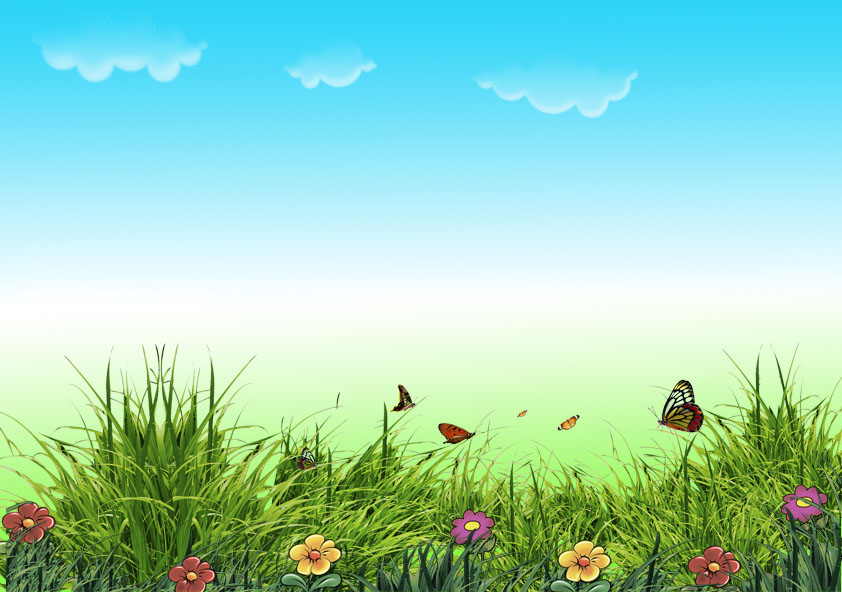 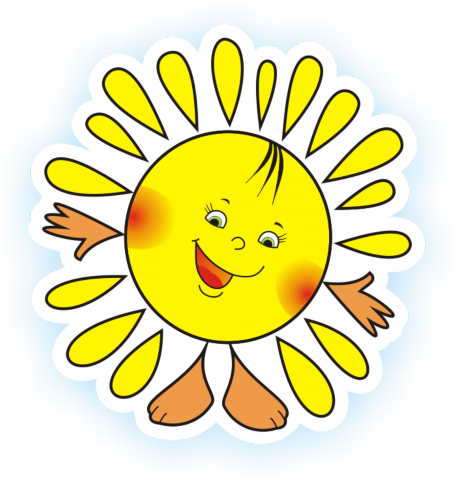 «Всё хорошее в людях – из детства!
Как истоки добра пробудить?
Прикоснуться к природе всем сердцем,
Удивиться, узнать, полюбить!
Мы хотим, чтоб земля расцветала,
И росли, как цветы, малыши,
Чтоб для них экология стала,
Не наукой, а частью души!»
                                                 Н. Луконин.